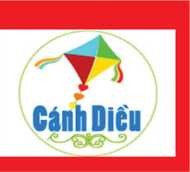 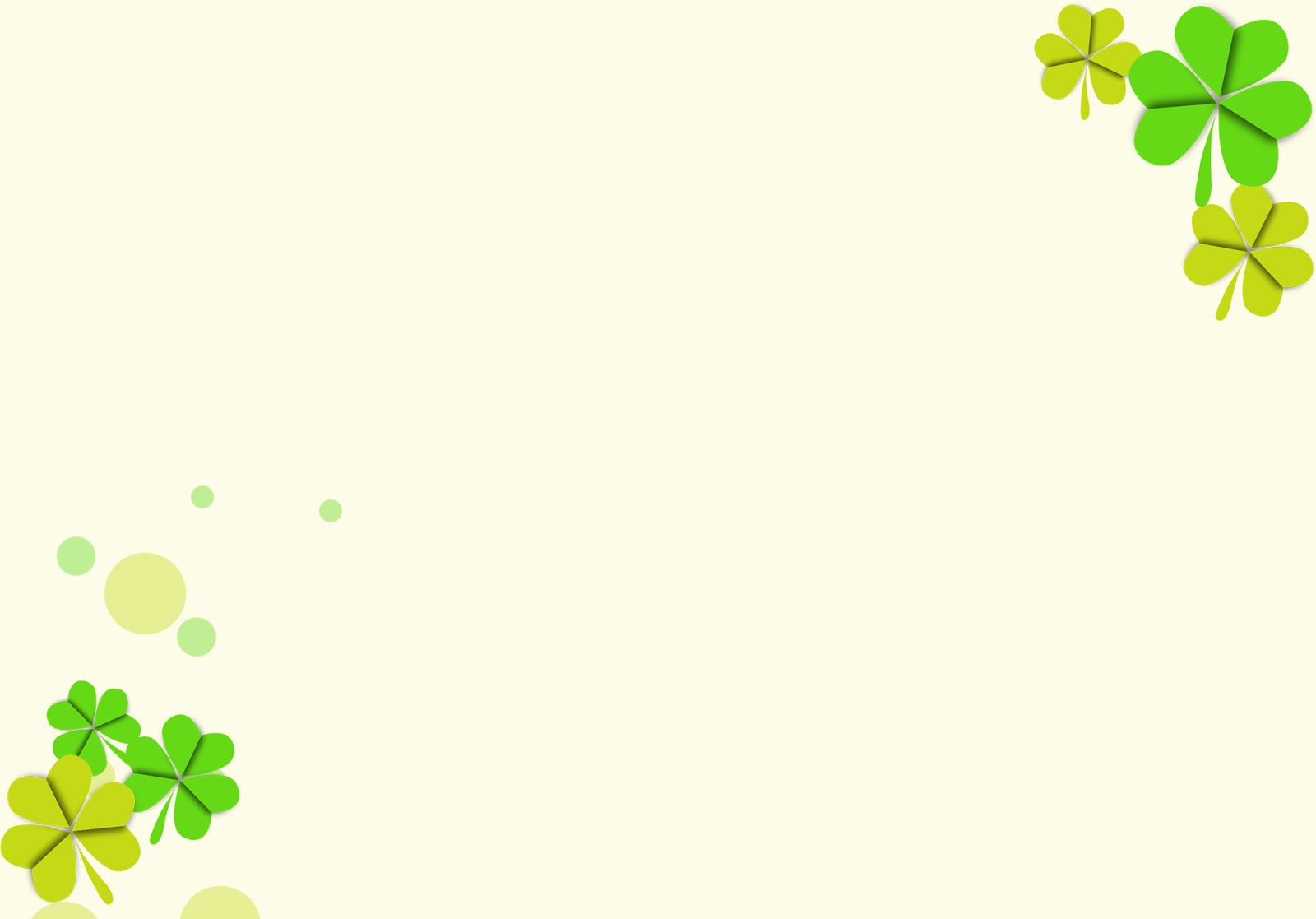 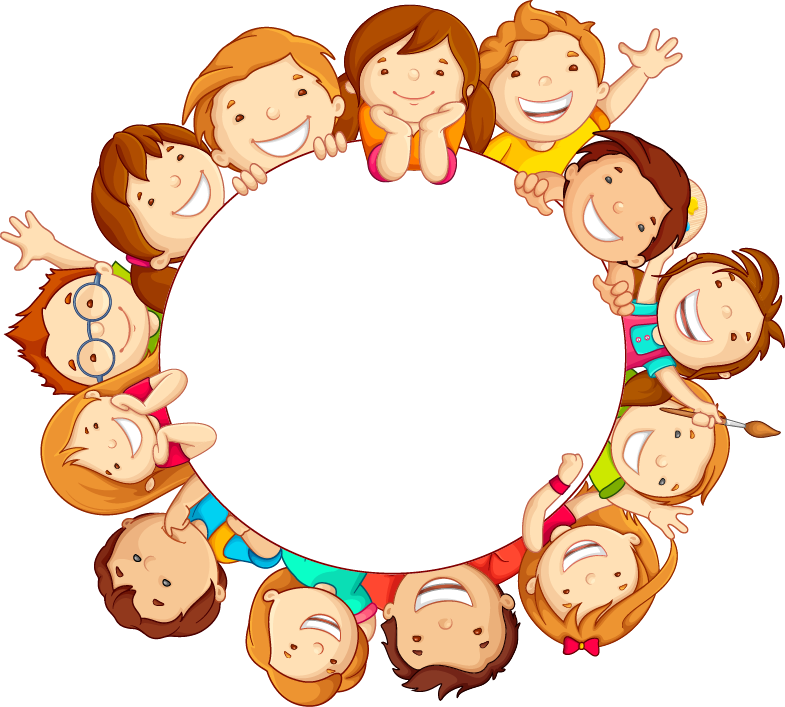 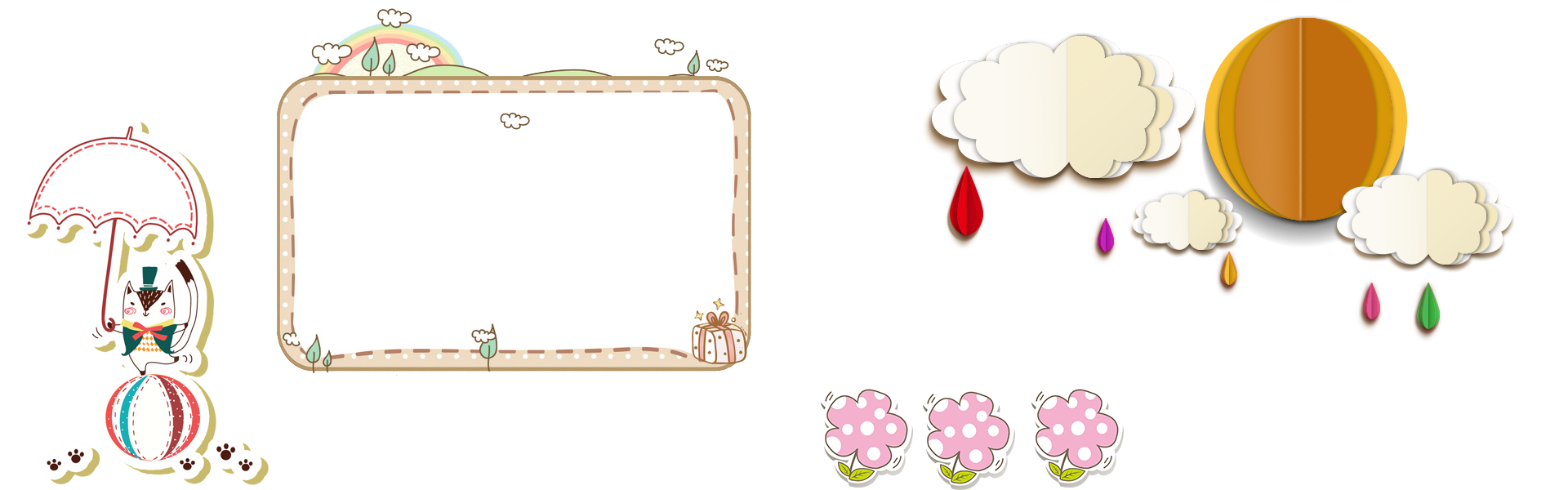 I/KHỞI ĐỘNG
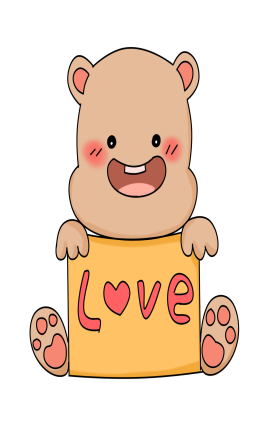 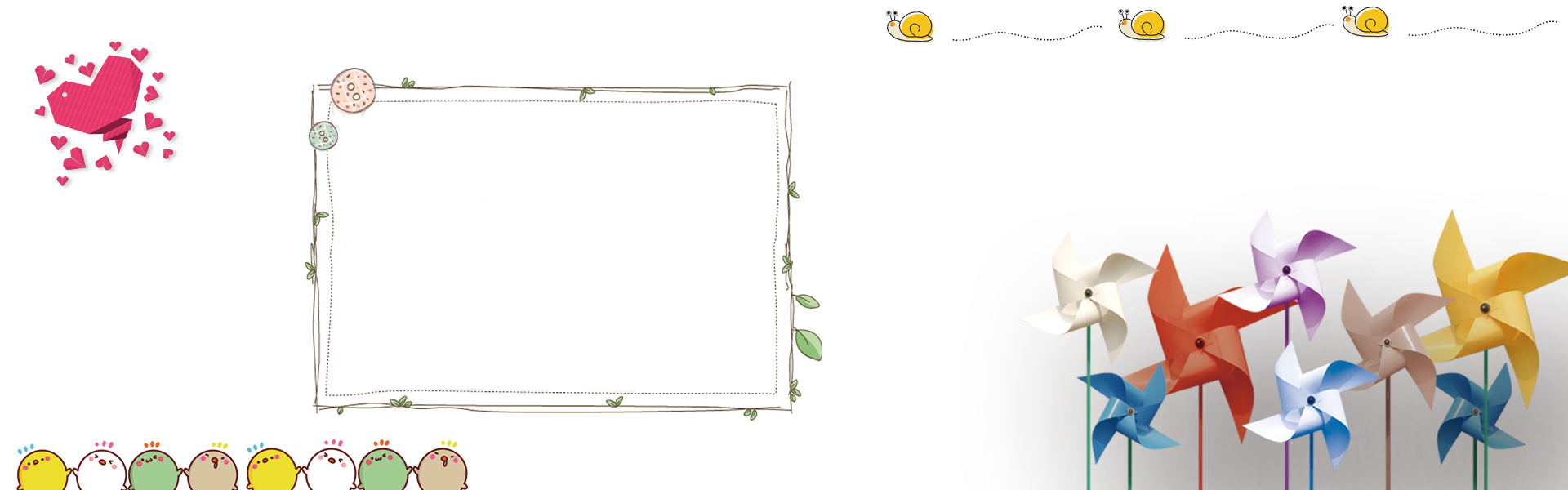 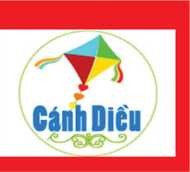 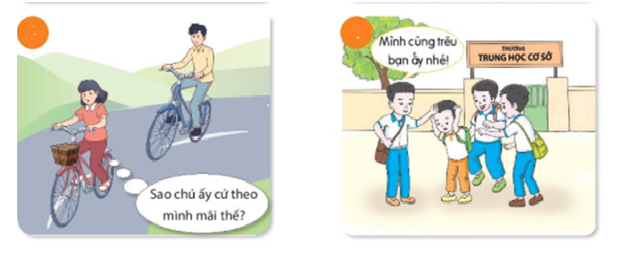 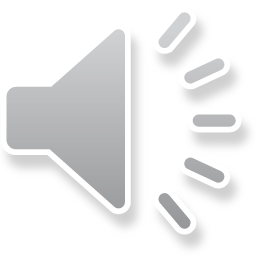 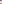 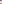 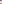 Em thấy điều gì qua các bức tranh trên?
Các tình huống trên có nguy hiểm đối với chúng ta hay không? Các tình huống đó đến thiên nhiên hay con người?
Thanh đang đi một mình trên đường thì bị một người lớn hơn bắt nạt. Em hãy giúp Thanh chọn một trong các cách xử lí sau?
A. Hét to đề người khác nghe thấy.
B. Khóc, van xin kẻ bắt nạt.
C. Bình tĩnh tìm cách thoát thân.
C
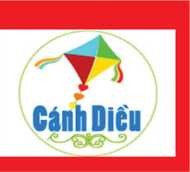 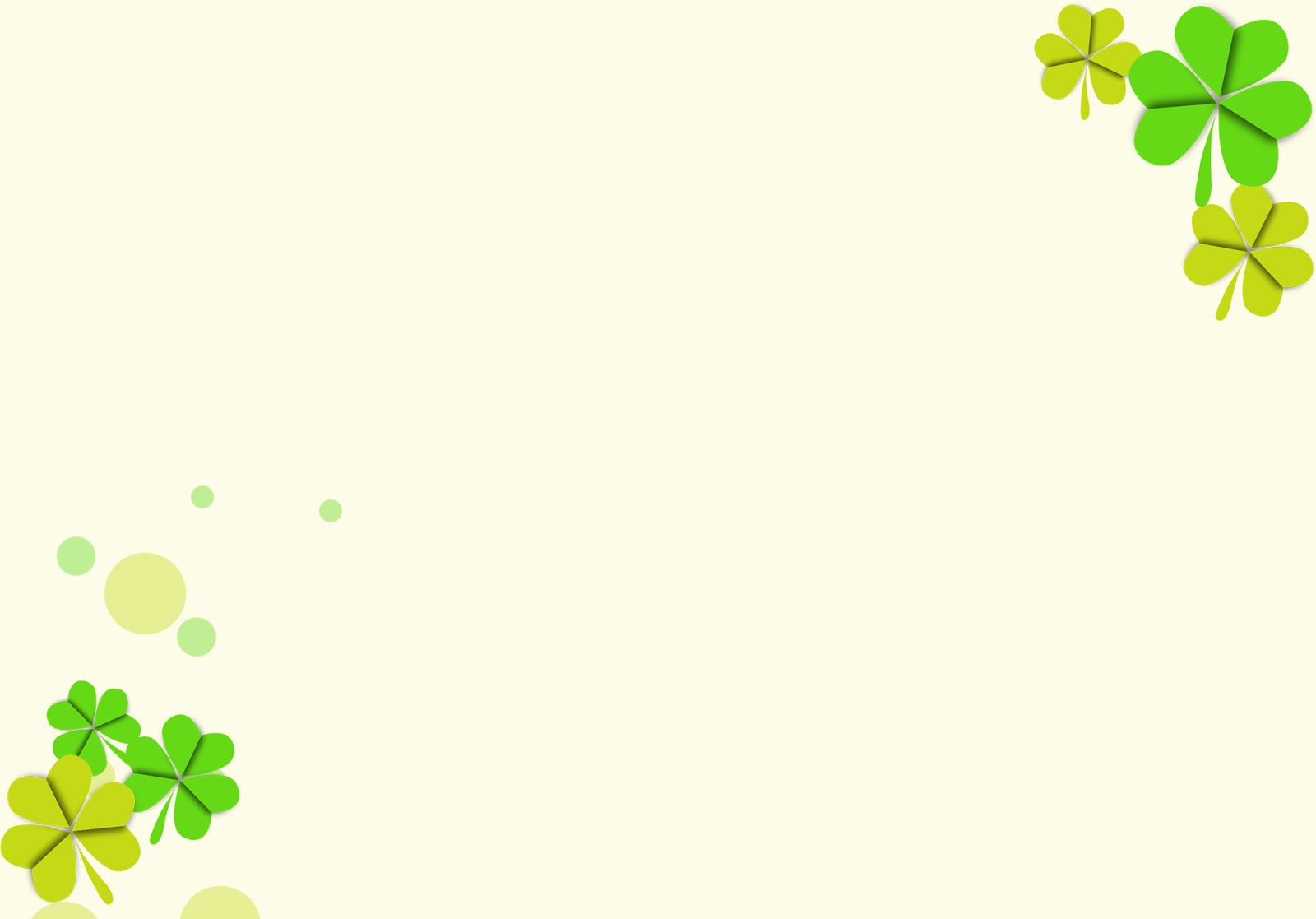 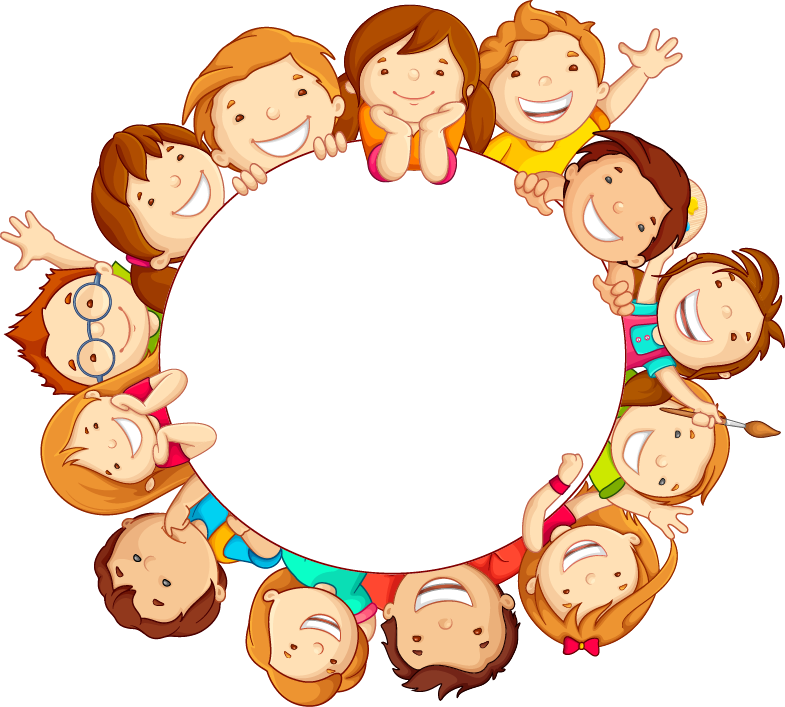 Bài 7: ỨNG PHÓ VỚI CÁC TÌNH HUỐNG NGUY HIỂM TỪ CON NGƯỜI
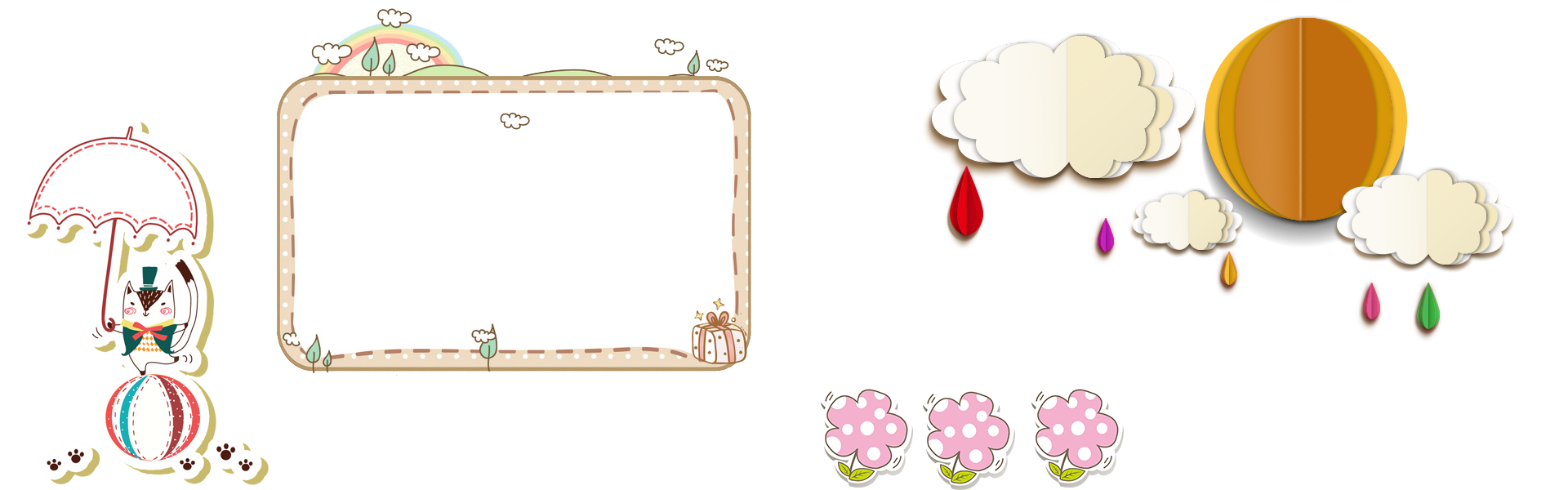 II/ KHÁM PHÁ
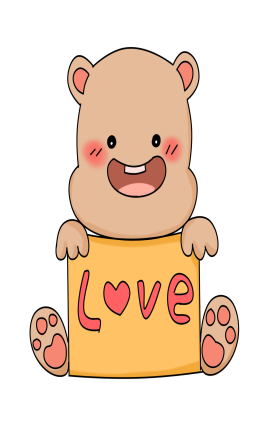 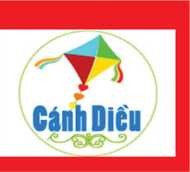 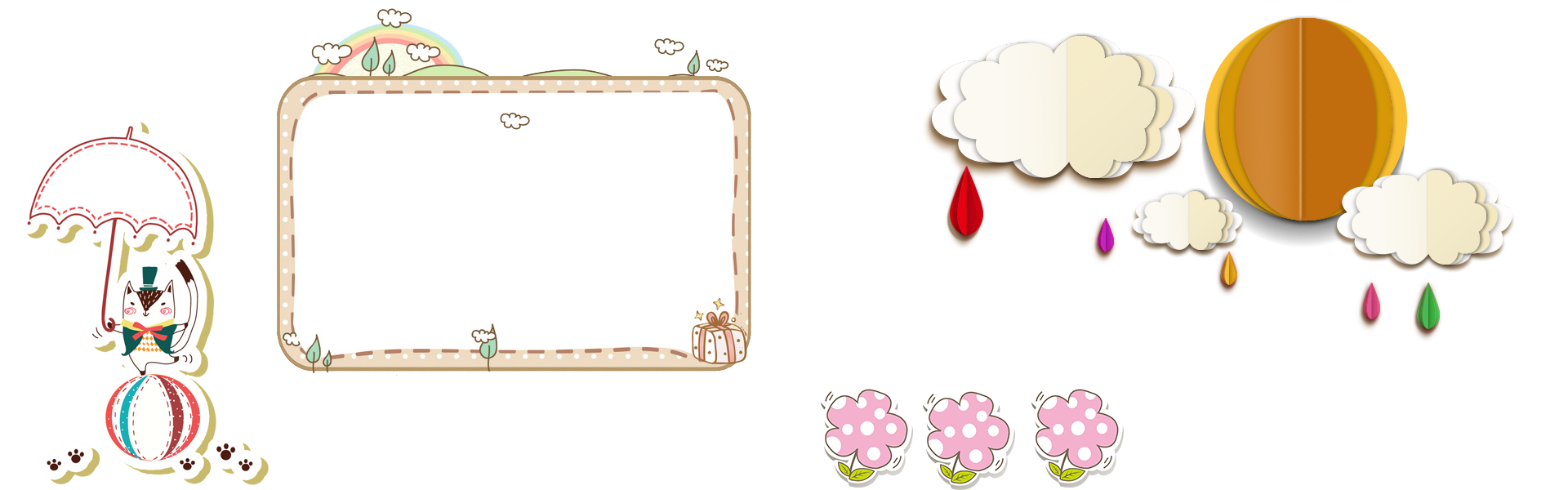 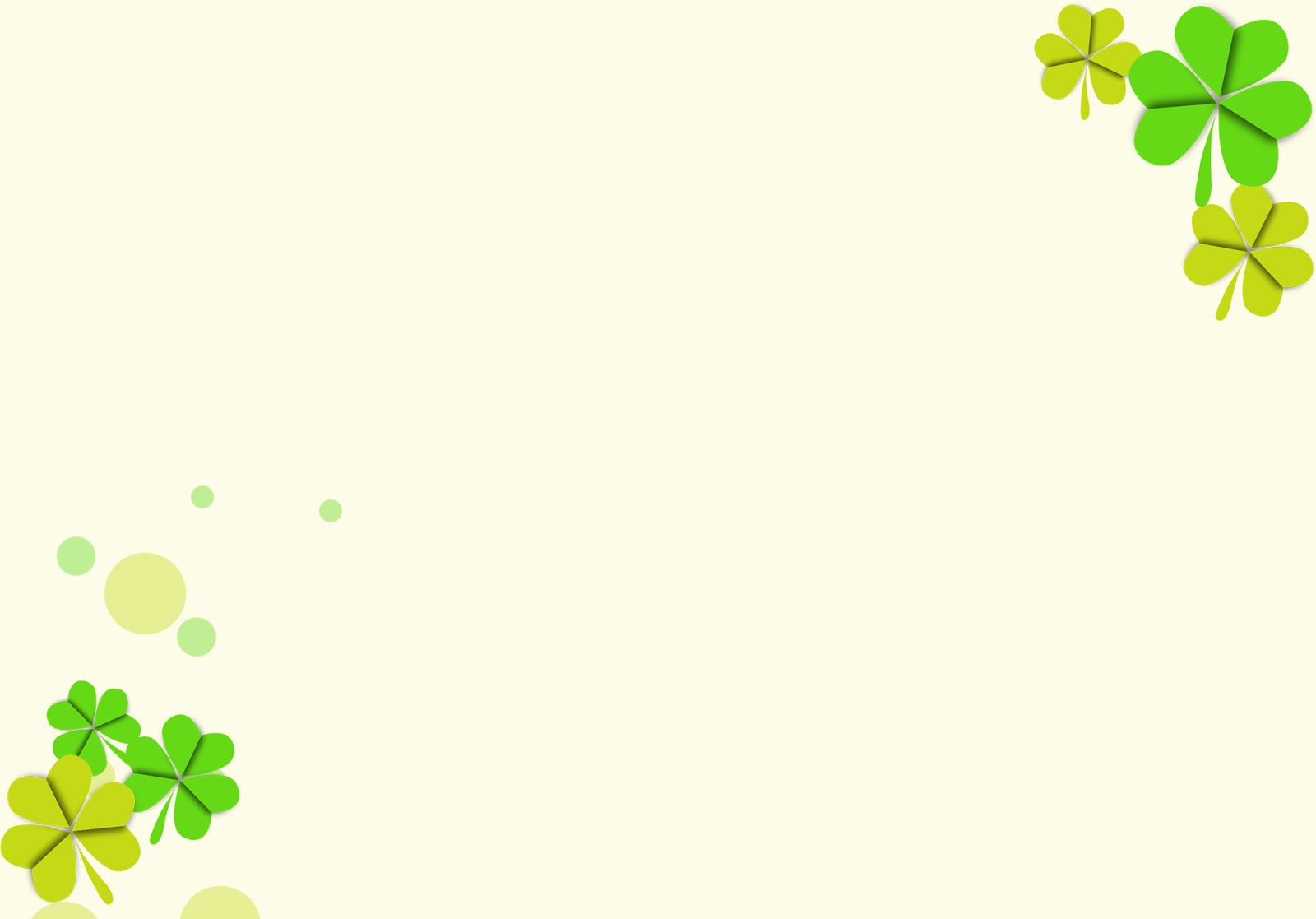 Bài 7: ỨNG PHÓ VỚI CÁC TÌNH HUỐNG NGUY HIỂM TỪ CON NGƯỜI
II/ KHÁM PHÁ
1. Tình huống nguy hiểm đến từ con người
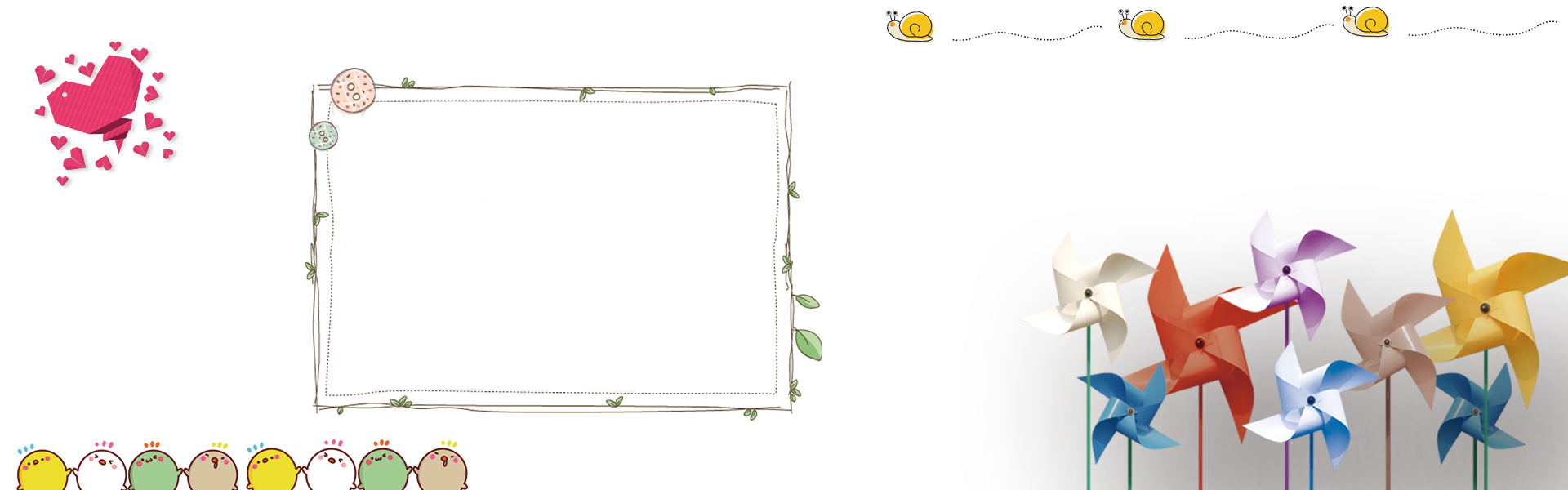 Đọc thông tin và trả lời câu hỏi
MỘT NẠN NHÂN 
      Hành vi bắt nạt thường xảy ra ở tuổi thơ và để lại hệ quả xấu cho người bị bắt nạt. Chỉ mấy tuần sau khi H cùng gia đình chuyển đến sống ở tỉnh mới thì H bắt đầu bị bắt nạt. Khi ấy, H bắt đầu vào học lớp 5 bị bắt nạt về giọng nói vùng miền, cũng như bị trêu chọc cả về bề ngoài của cậu. Nếu H phản đối thì ngay lập tức H bị dọạ đánh. H đã bị đánh máy lần nên cậu cảm thầy sợ hãi, cô độc, chán nản và chểnh mảng học hành.
       “Tôi cảm thấy chẳng ai ưa tôi cả. Vì vậy tôi cũng không ưa tôi” - H kể lại. Trải nghiệm của H nhấn mạnh một sự thật đau lòng. Trẻ em, cùng với tất cả sự thơ ngây và non nớt trong đời, có thể trở thành nạn nhân của sự bị bắt nạt. Hành vi của những người bắt nạt có thể rất nhẫn tâm, đề lại nỗi ám ảnh cho nạn nhân trong cuộc sống.
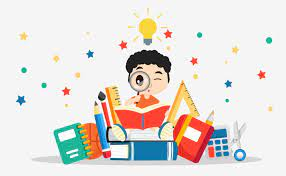 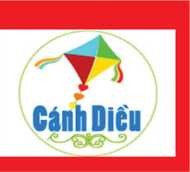 PHIẾU BÀI TẬP
a) Những chi tiết nào trong thông tin trên cho thấy H là nạn nhân của những kẻ bắt nạt?
c)Theo em các tình huống nguy hiểm đến từ con người là gì?
b) Khi bị bắt nạt, H đã cảm thấy như thế nào?
Là những tình huống gây ra bởi các hành vi của con người như trộm cắp, cướp giật, bắt nạt, xâm hại người khác,...làm tổn hại đến tính mạng, của cải vật chất, tinh thần của cá nhân và xã hội.
Khi bị bắt nạt, H đã cảm thấy không còn yêu bản thân mình nữa, luôn trong tâm lí sợ hãi: "Tôi cảm thấy chẳng ai ưa tôi cả. Vì vậy tôi cũng không ưa tôi” .
H bắt đầu vào học lớp 5 bị bắt nạt về giọng nói vùng miền, cũng như bị trêu chọc cả về bề ngoài của cậu. Nếu H phản đối thì ngay lập tức H bị doạ đánh. H đã bị đánh mấy lần.
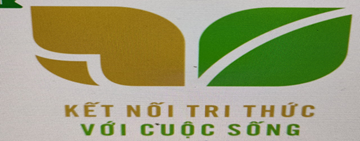 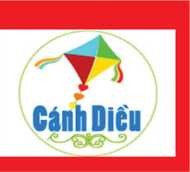 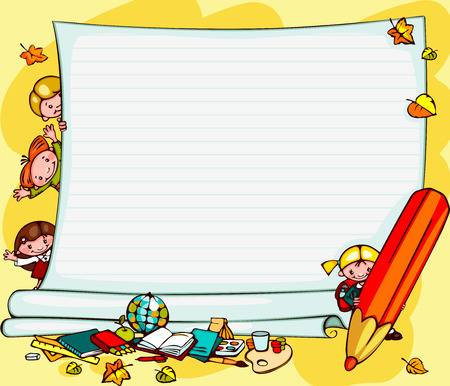 Tình huống nguy hiểm là những tình huống gây ra bởi các hành vi của con người như trộm cắp, cướp giật, bắt nạt, xâm hại người khác,...làm tổn hại đến tính mạng, của cải vật chất, tinh thần của cá nhân và xã hội
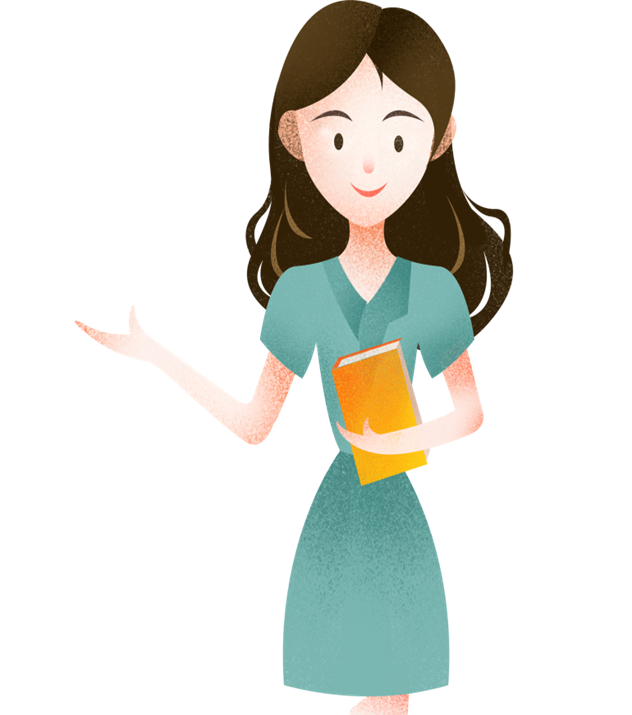 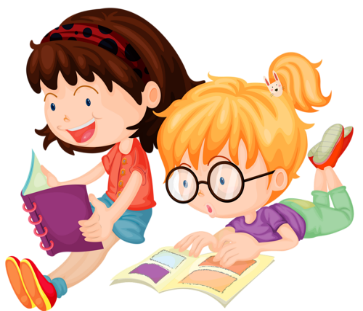 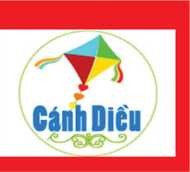 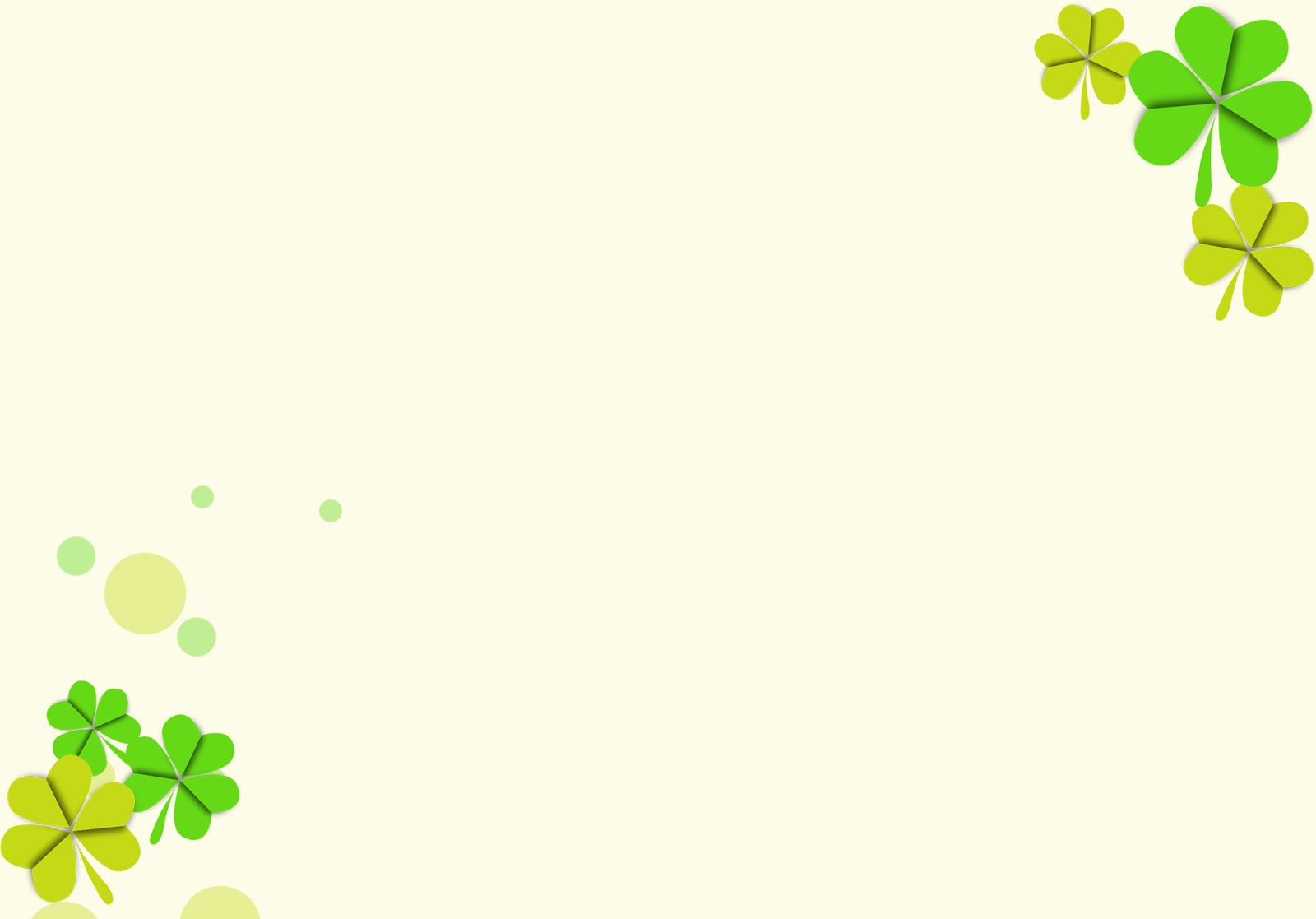 2. Hậu quả của tình huống nguy hiểm từ con người
Quan sát hình ảnh và trả lời câu hỏi
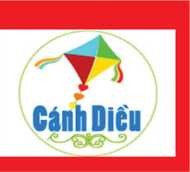 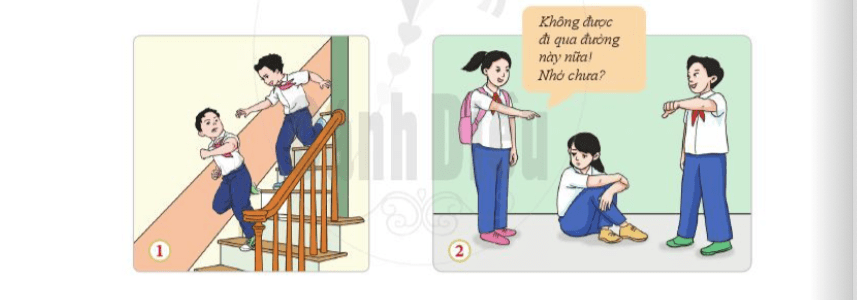 Câu 1:  Các hình ảnh trên nói về những mối nguy hiểm nào từ con người?
Câu 2: Những hậu quả nào có thể xảy ra trong các tình huống trên?
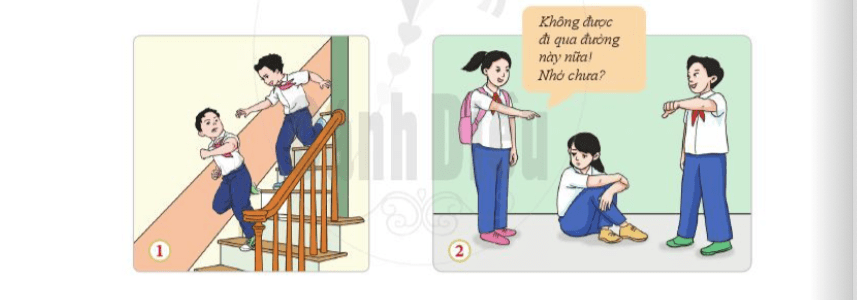 Những hậu quả có thể xảy ra: 
1. Đuổi bắt có thể gây ngã cầu thang 
2. Bắt nạt có thể gây ra ám ảnh, sợ hãi ảnh hưởng về tinh thần.
Những hậu quả có thể xảy ra: 
1. Đuổi bắt có thể gây ngã cầu thang
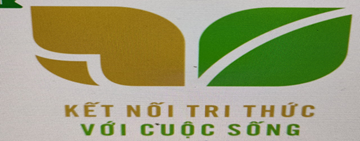 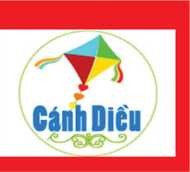 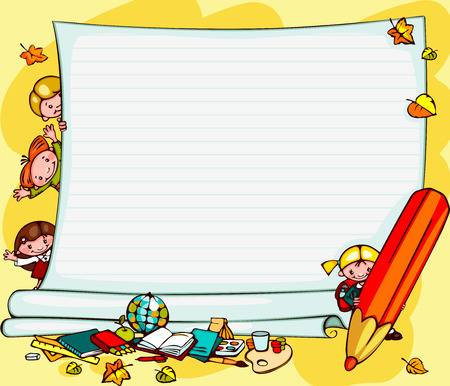 Tình huống nguy hiểm từ con người gây ra những hậu quả nghiêm trọng, làm tổn hại đến tính mạng, tinh thần của cá nhân; hủy hoại tài sản của con người và xã hội.
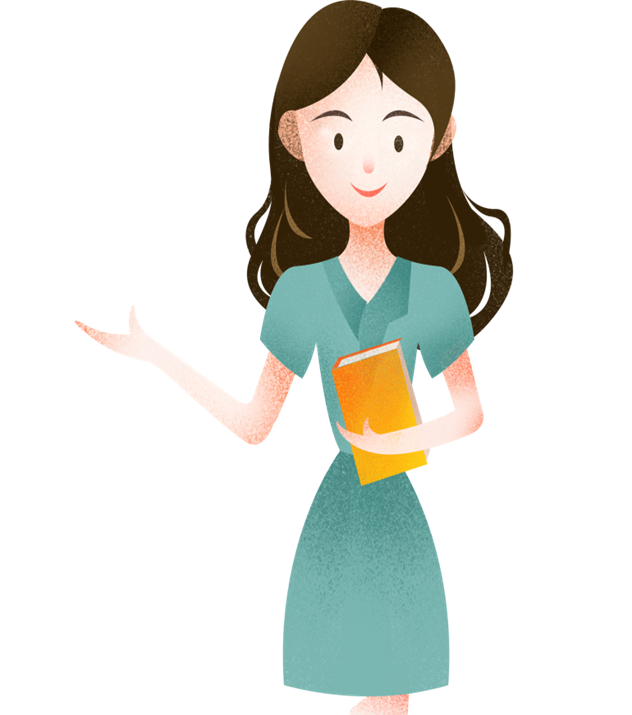 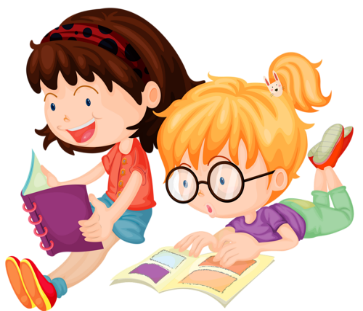 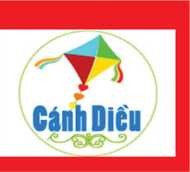 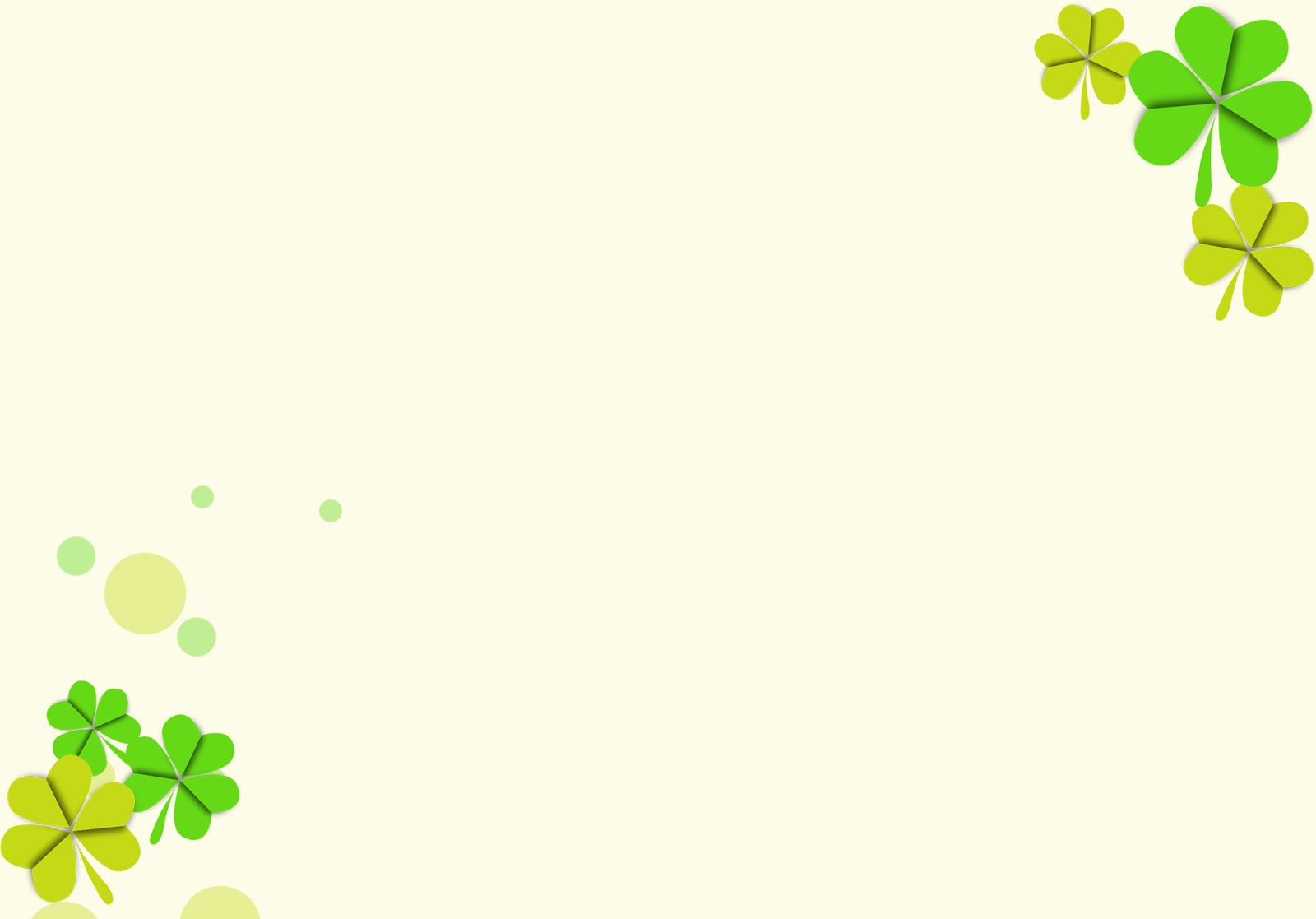 3. Ứng phó trước một số tình huống nguy hiểm từ con người
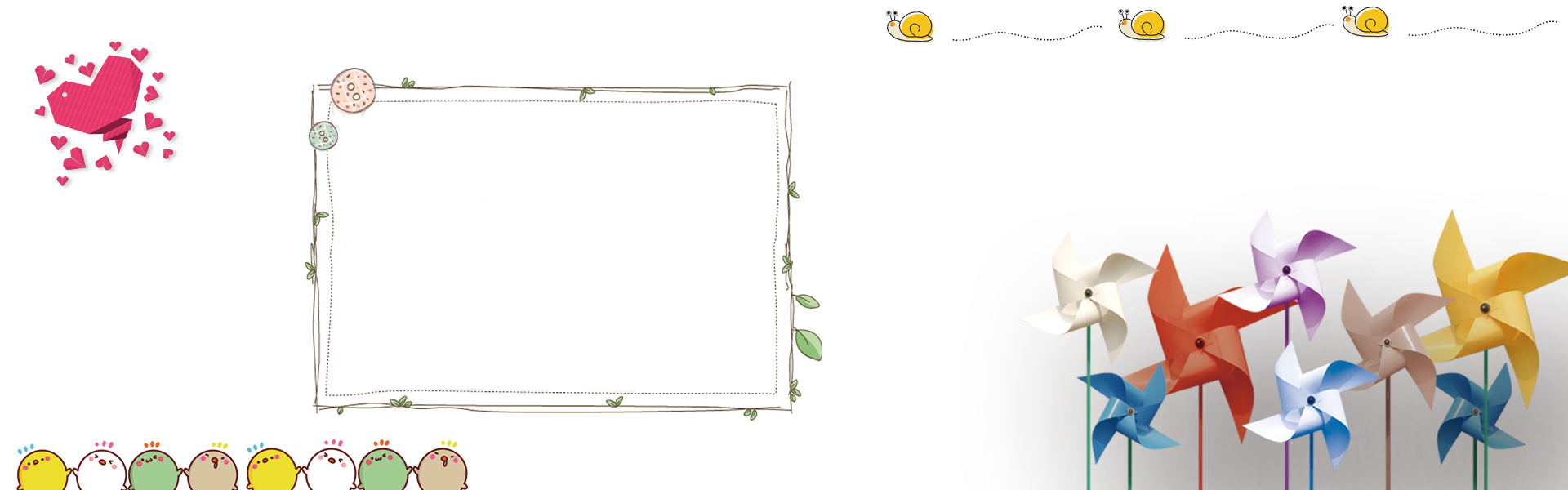 Đọc thông tin và trả lời câu hỏi
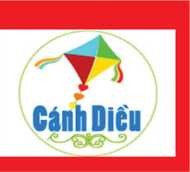 An và Ninh đi chăn bò ở ven rừng, bỗng phát hiện thầy một vật lạ giống quả mìn. An tò mò đến gần vật lạ, sờ tay vào, định lấy đá đập thì Ninh ngăn lại và nói:
	Có lẽ đây là quả mìn, cậu đừng động vào. Mình đi báo cho các bác ở xã ra xử lí nhé!
An tỏ vẻ khó chịu:
Có gì đâu mà phải sợ, quả mìn này chắc từ lâu lắm rồi, không nổ được nữa đâu. Mình cứ cầm về nhà chơi, không sao đâu. Thấy vậy, Ninh kiên quyết không cho. An đến gần chỗ có mìn và bảo bạn chạy đi báo với Uỷ ban nhân dân xã, còn mình thì ở lại đó trông.
a) An và Ninh đã gặp phải tình huống nguy hiểm gì?
An và Ninh đã gặp phải tình huống nguy hiểm là gặp một quả mìn.
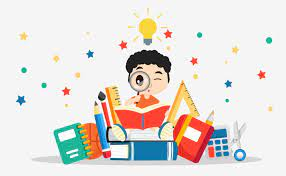 b) Em hãy bày tỏ ý kiến của mình về cách giải quyết của hai bạn trong tình huống trên.
Cách giải quyết của Ninh rất thoả đáng còn của An thì chủ quan vô trách nhiệm với tính mạng của bản thân.
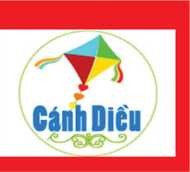 3. Ứng phó trước một số tình huống nguy hiểm từ con người(Sgk/35)
Các bước ứng phó với tình huống nguy hiểm đến từ con người:
- Nhận diện, đánh giá tình huống nguy hiểm
+ Nguy hiểm đến từ đối tượng nào?
+ Nguy cơ có thể gặp phải trong tình huống nguy hiểm là gì?
+ Điều gì sẽ xảy ra nếu không thoát khỏi tình huống nguy hiểm?
- Tìm kiếm phương án thoát khỏi tình huống nguy hiểm
+ Hét to, kêu cứu, tìm sự hỗ trợ từ người lớn
+ Đánh lạc hướng đối phương
+ Gọi điện thoại cho người thân và các cơ quan hỗ trợ khẩn cấp.
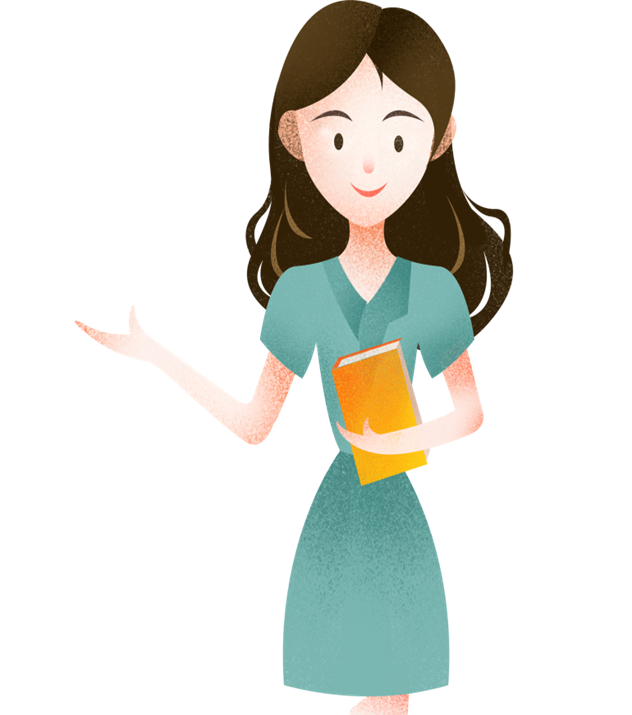 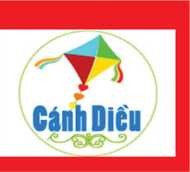 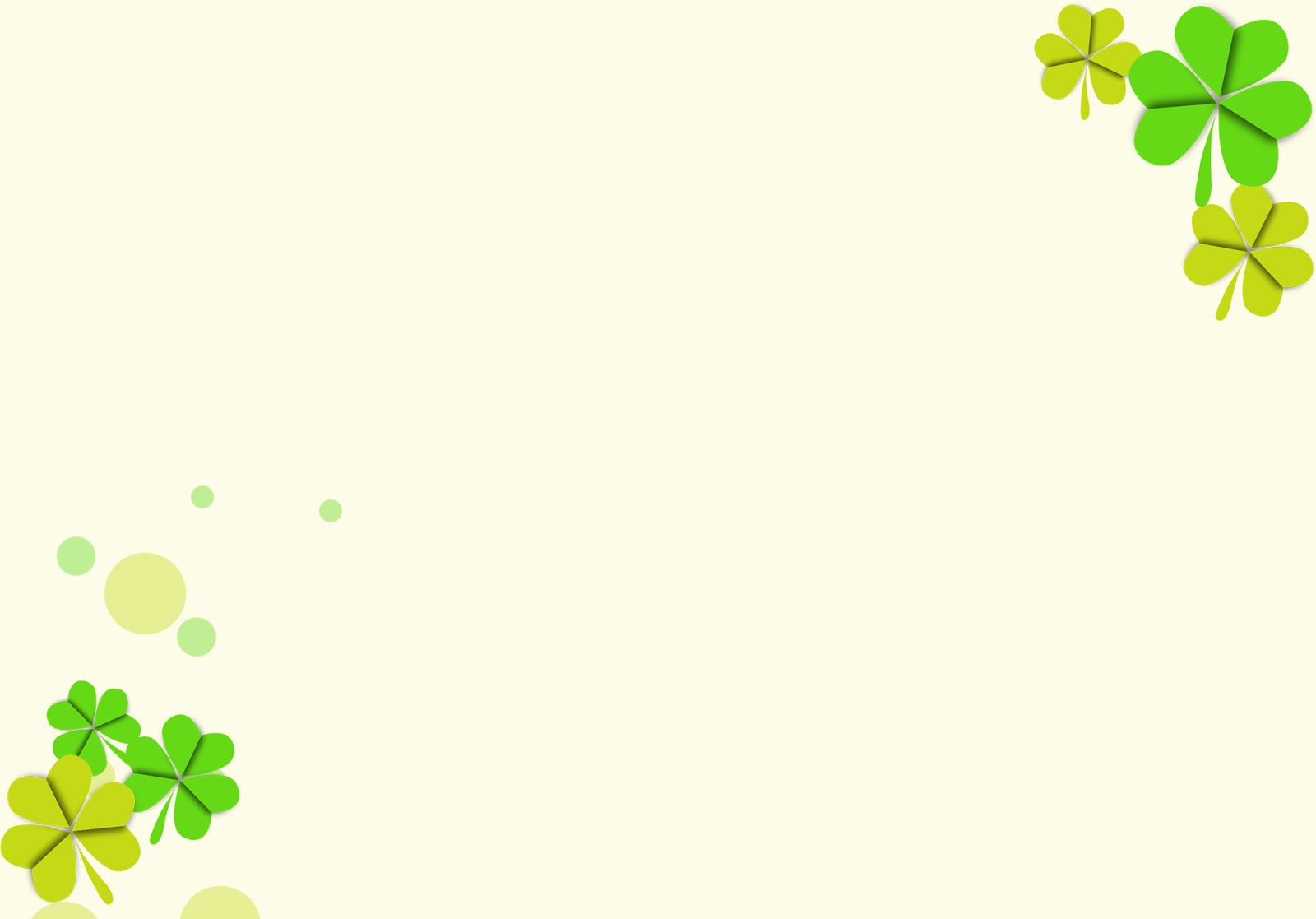 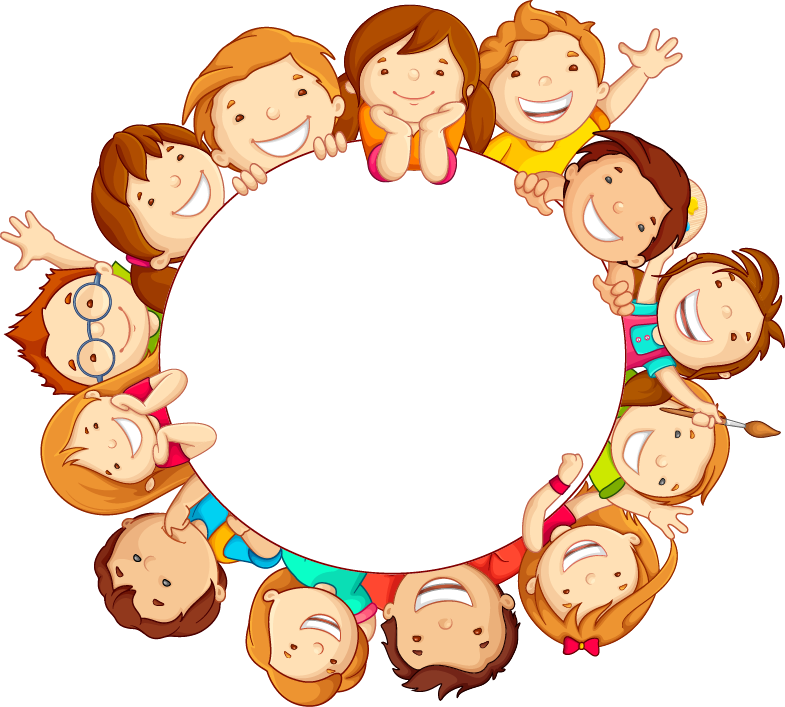 Bài 7: ỨNG PHÓ VỚI CÁC TÌNH HUỐNG NGUY HIỂM TỪ CON NGƯỜI
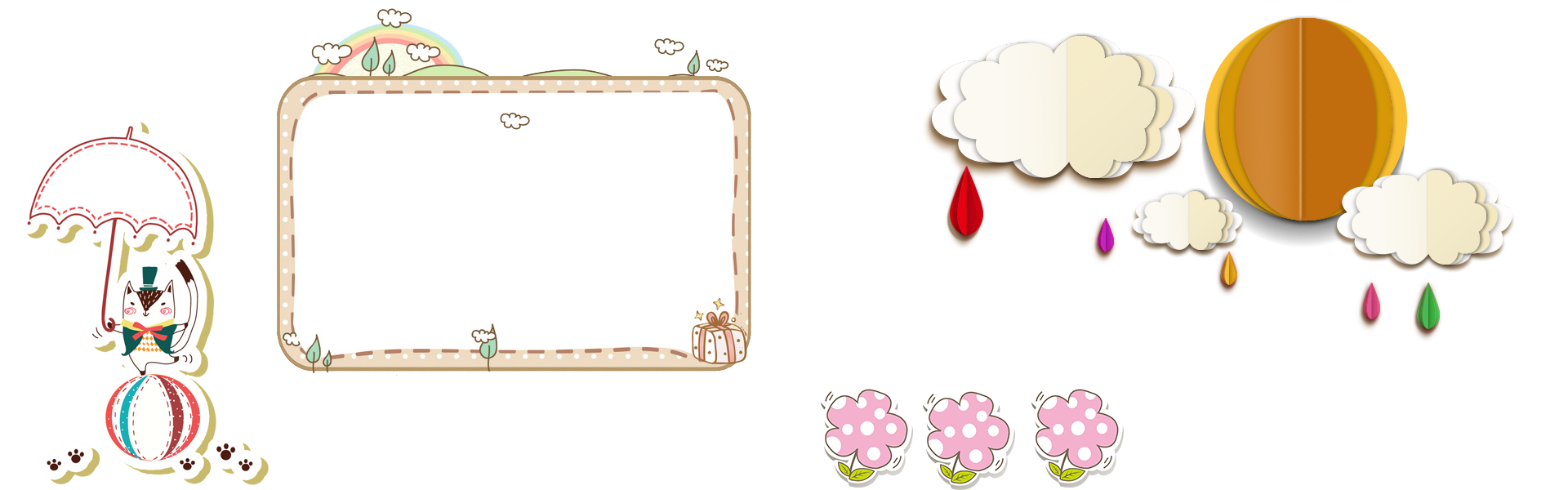 III.
LUYỆN TẬP
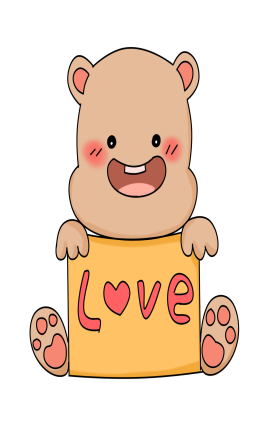 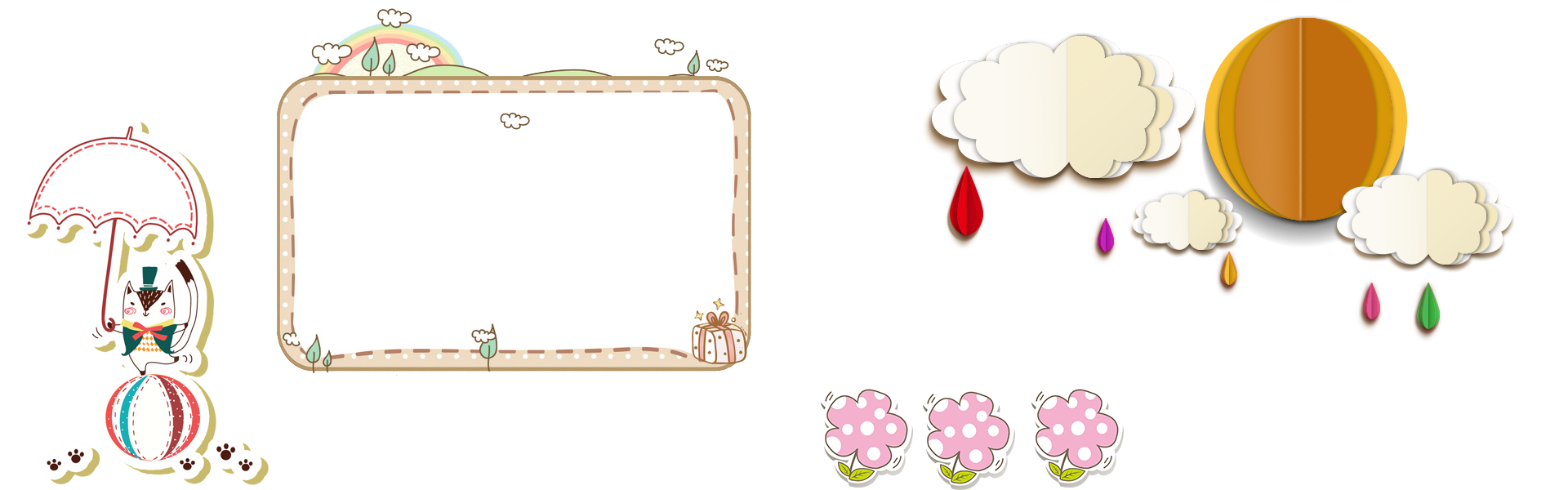 Bài tập 1/36: Nêu các tình huống nguy hiểm đến từ con người và hậu quả có thể xảy ra  theo bảng dưới đây:
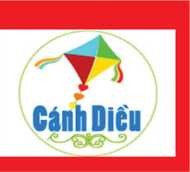 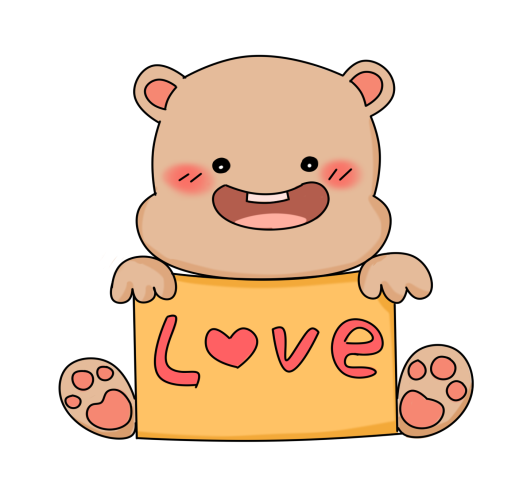 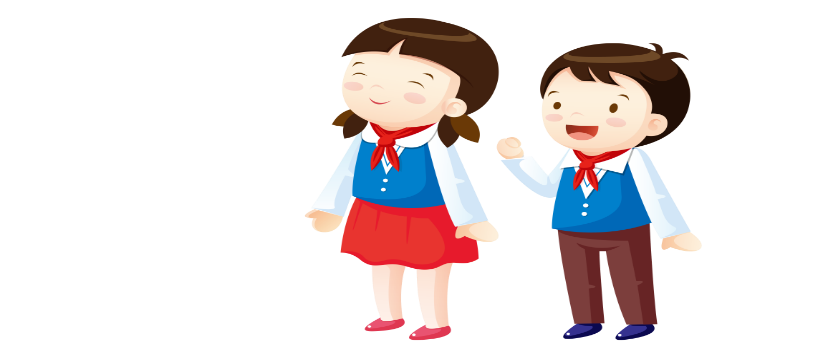 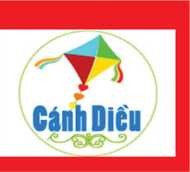 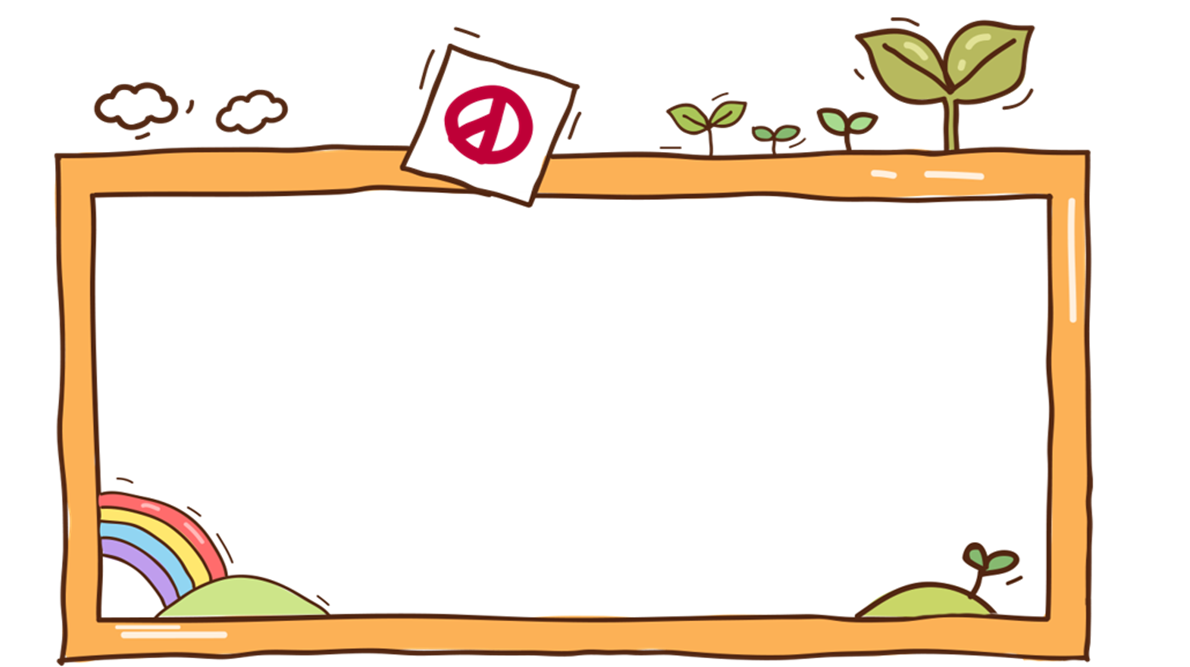 Bài tập 2/36: Trong các tình huống sau, tình huống nào gây nguy hiểm, hậu quả của chúng là gì?
A. Hưng thường đi học nhóm về muộn và đi xe đạp một mình qua quãng đường vắng.
 B. Nhóm bạn rủ nhau tự đón xe khách, trốn bố mẹ đến nhà một bạn cùng lớp chơi, cách nơi ở khoảng 30 km.
C. Khi trực nhật Mai sơ ý làm vỡ bình hoa trên bàn giáo viên.
D.Khi bị lạc đường, Phương rất sợ nên không biết làm như thế nào.
Bài tập 2/36: Tình huống gây nguy hiểm là A,B, D hậu quả: có thể bị bắt cóc, bị dụ dỗ…
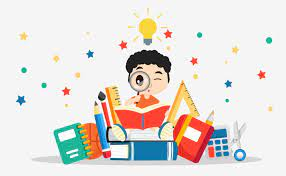 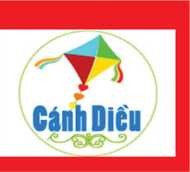 Thảo luận nhóm bàn
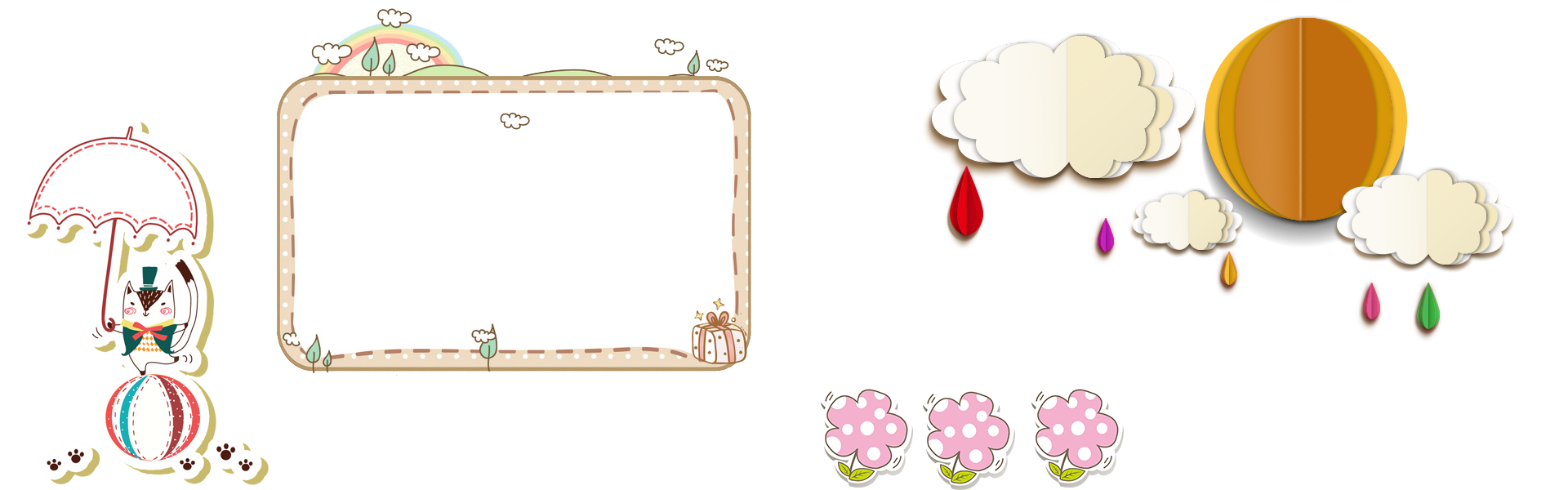 Bài tập 3/36:
a/ Em có đồng ý với cách giải quyết của Minh trong tình huống trên không? Tại sao? 
.
a/ Em có đồng ý với cách giải quyết của Minh trong tình huống trên vì bạn rất cẩn thận không mở cửa cho người lạ vào nhà khi bố mẹ đi vắng.
b/ Nếu Ngọc mở của cho chú thợ điện vào nhà khi bố mẹ đi vắng, điều gì sẽ xảy ra?
b/ Nếu Ngọc mở cửa cho chủ thợ điện vào nhà khi bố mẹ đi vắng, chuyện có thể xảy ra là bị bắt cóc và trộm vào nhà.
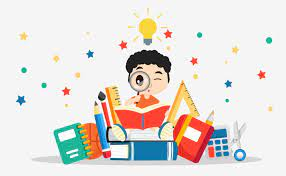 a/Theo em, Dương không nên im lặng và làm theo yêu cầu của Chiến vì đó là hành động bắt nạt sai trái.
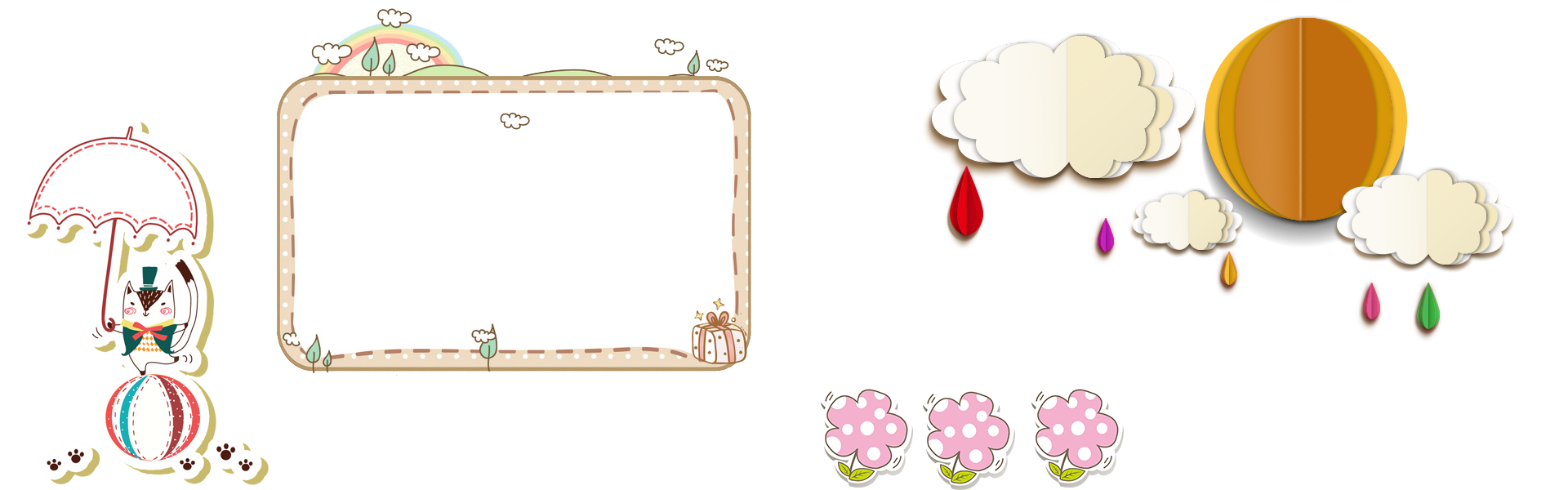 Bài tập 4/36
a) Theo em, Dương có nên im lặng và làm theo yêu cầu của Chiến không? vì sao?
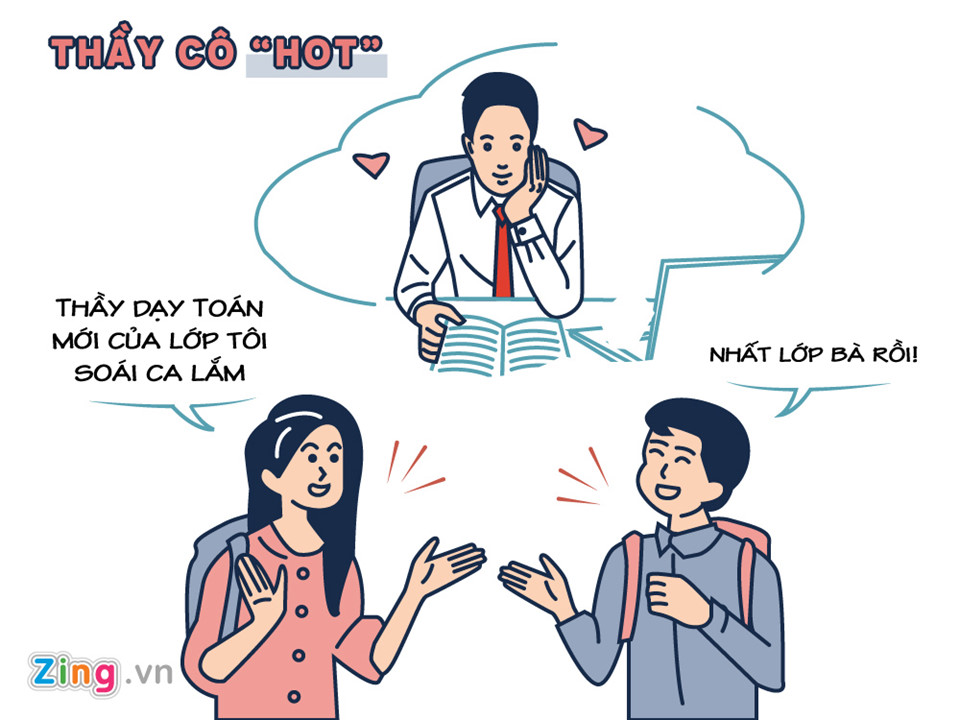 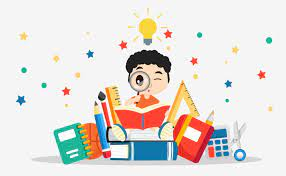 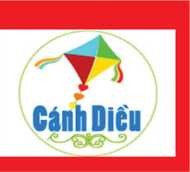 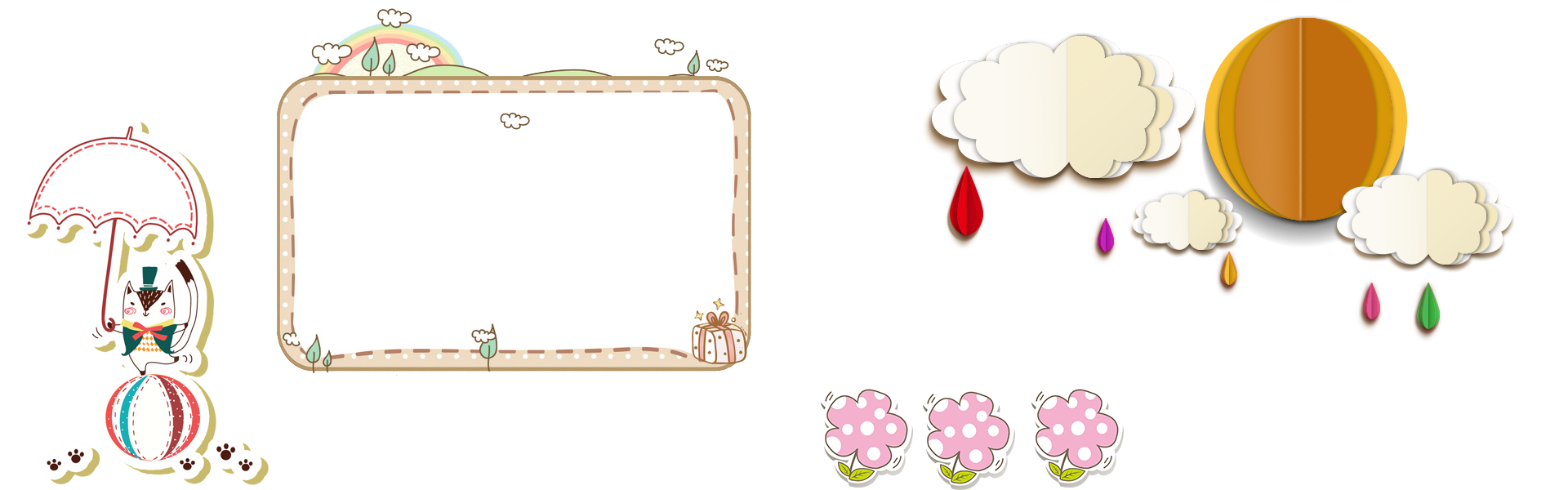 b/ Nếu là Dương em sẽ báo cáo với giáo viên để đề ra hướng giải quyết.
Bài tập 4/36
b) Nếu là Dương em sẽ xử lí tình huống này như thế nào?
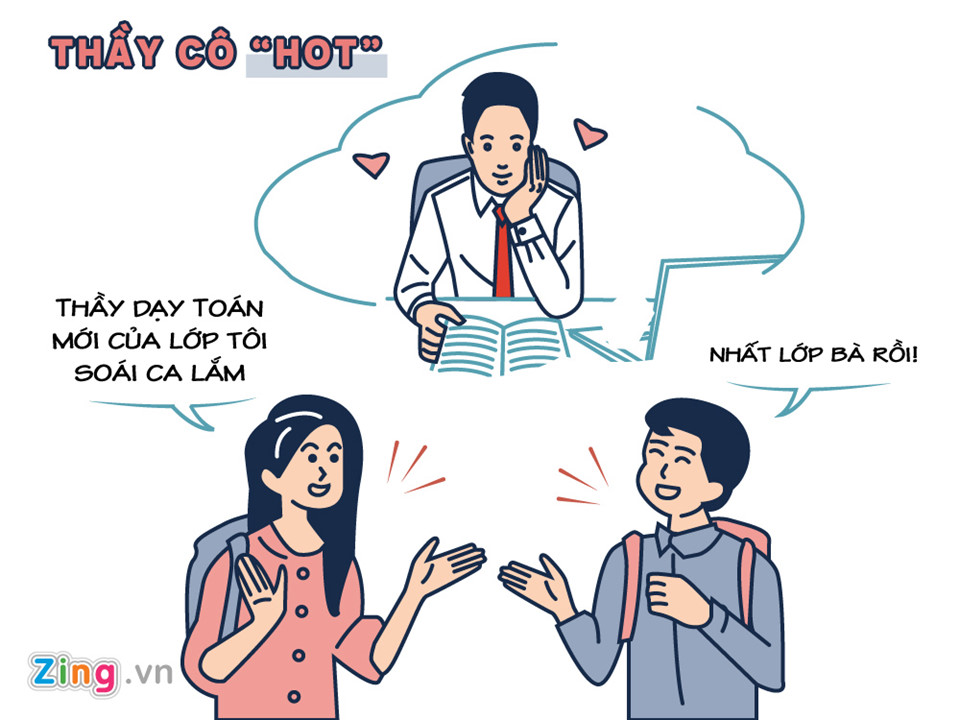 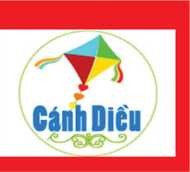 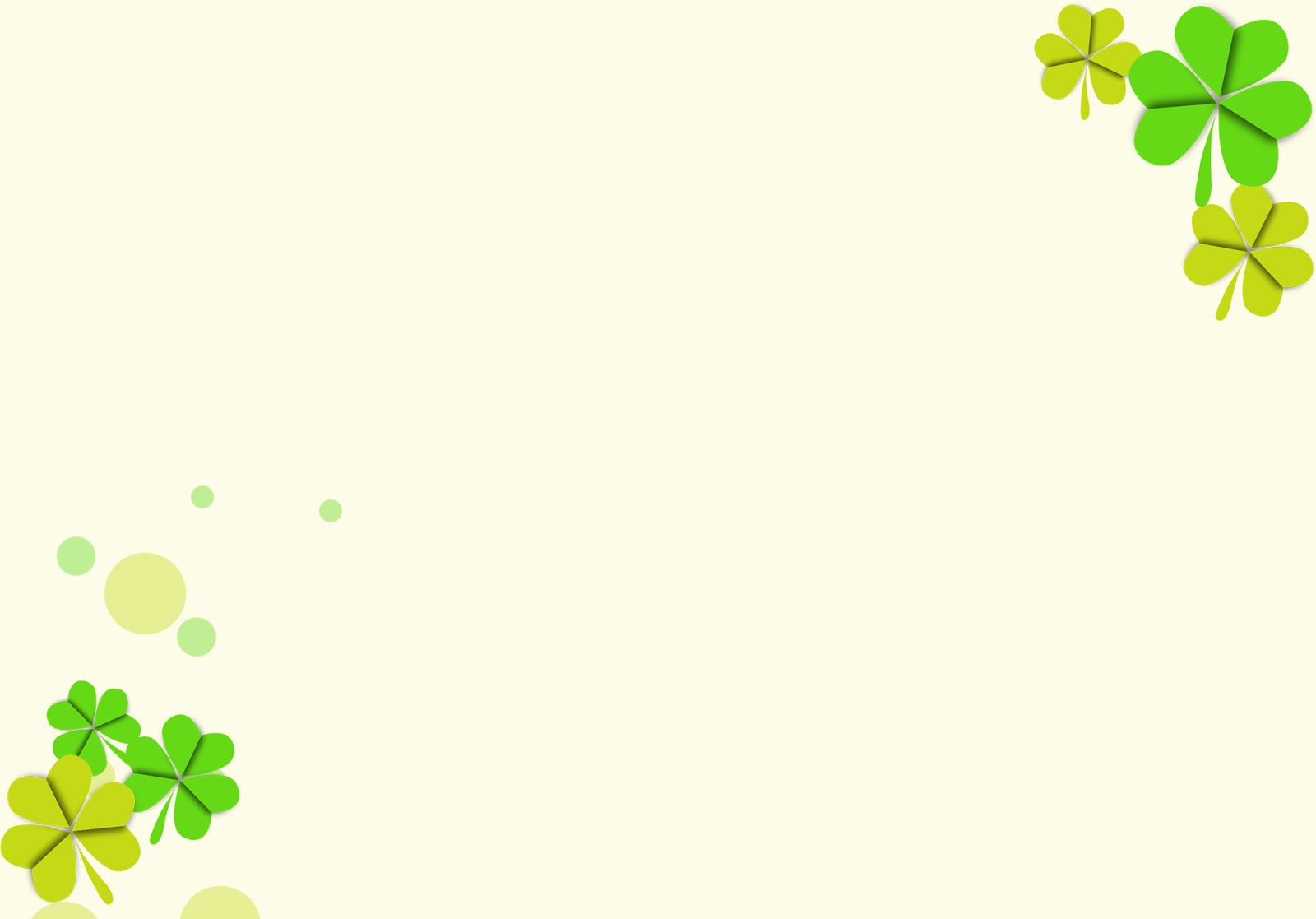 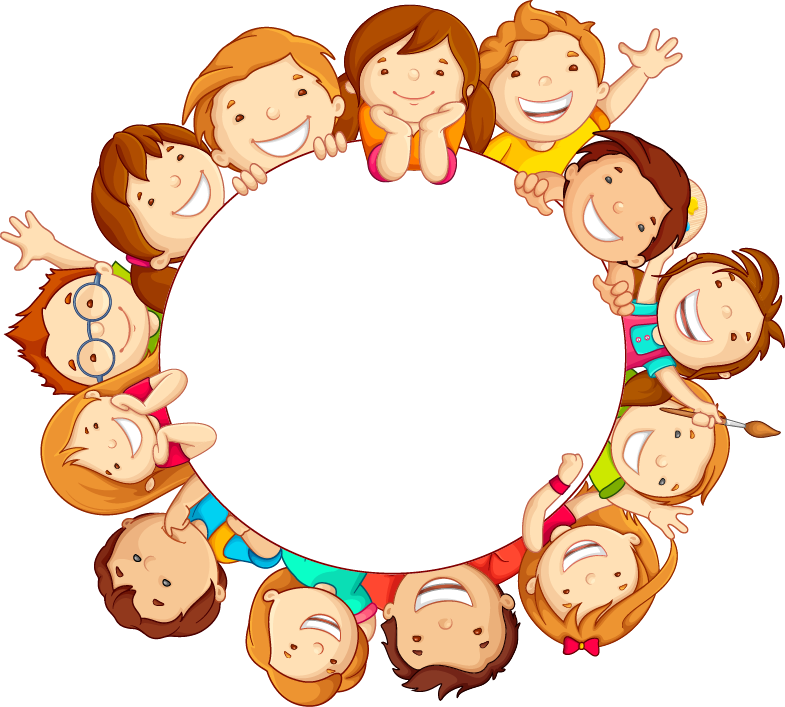 Bài 7: ỨNG PHÓ VỚI CÁC TÌNH HUỐNG NGUY HIỂM TỪ CON NGƯỜI
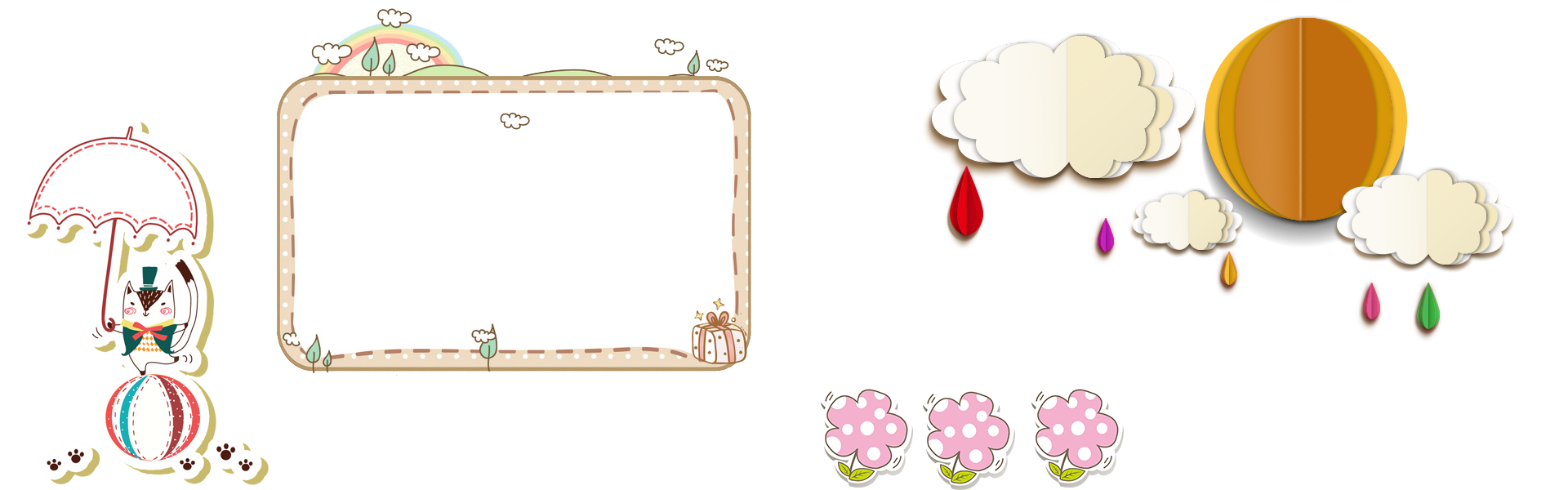 IV/VẬN DỤNG
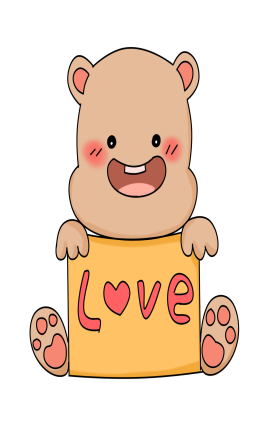 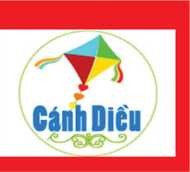 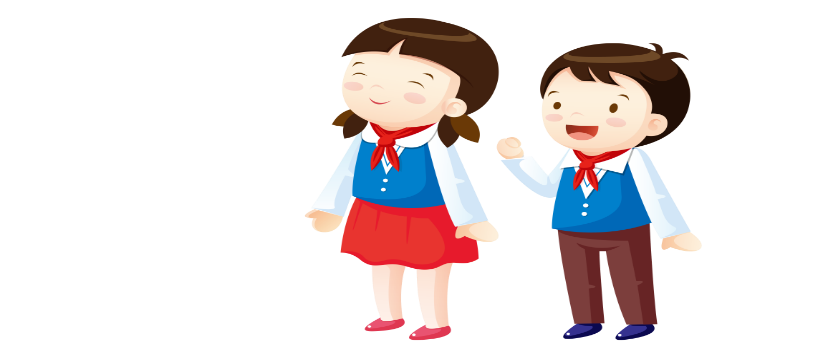 HOẠT ĐỘNG DỰ ÁN
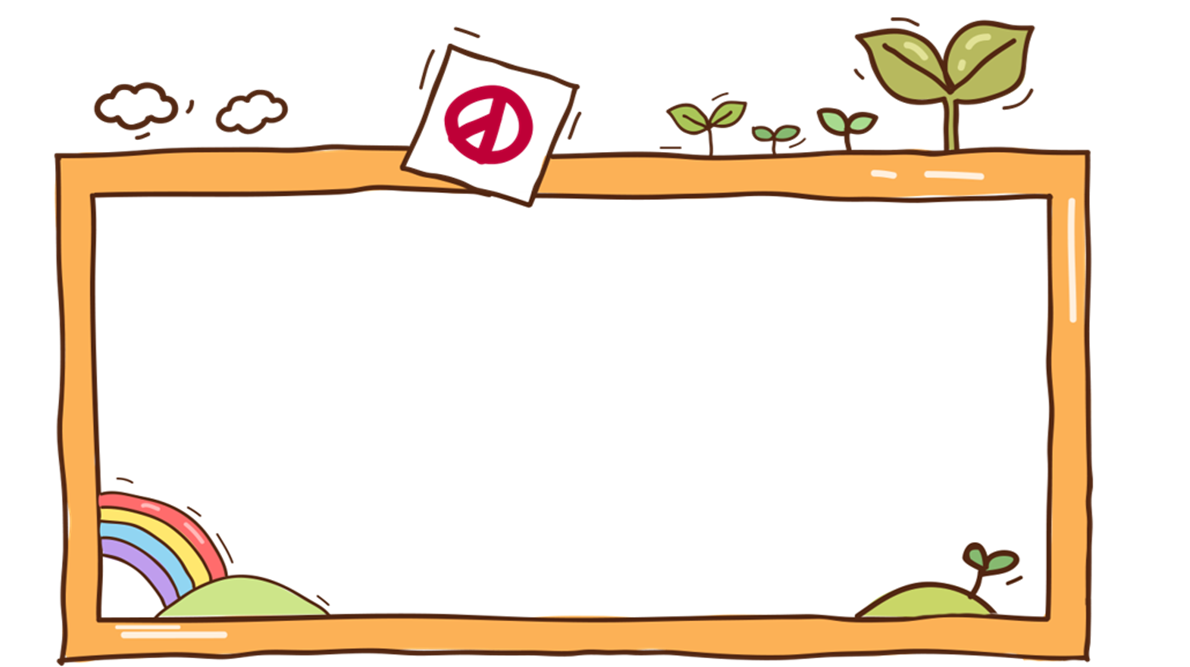 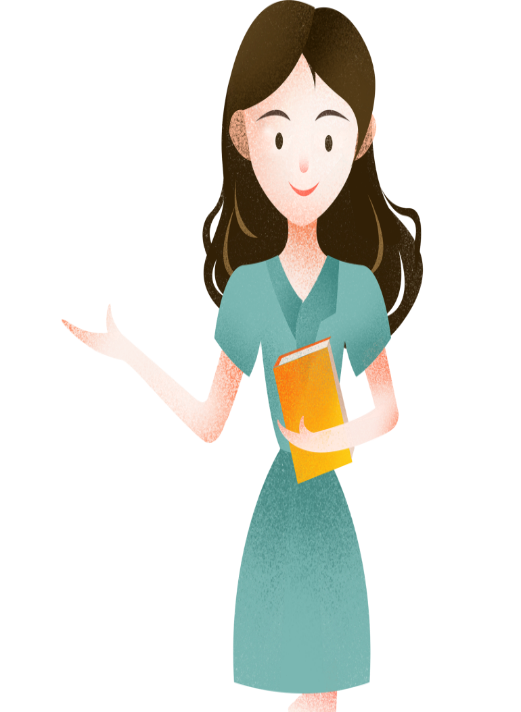 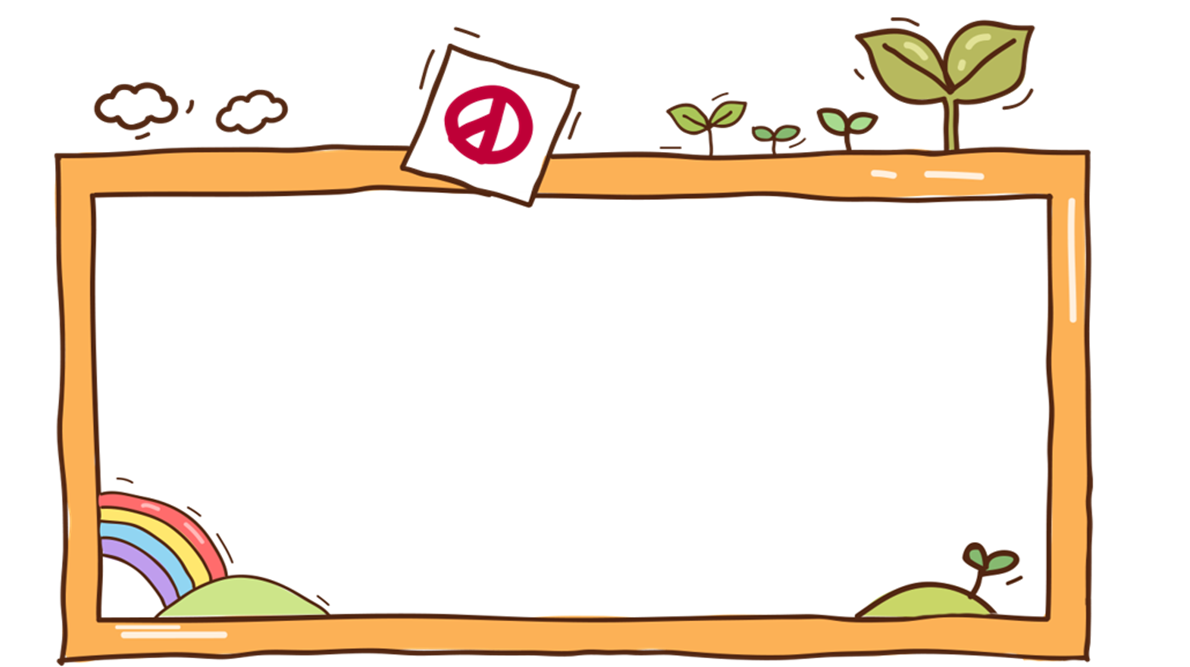 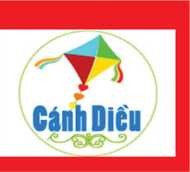 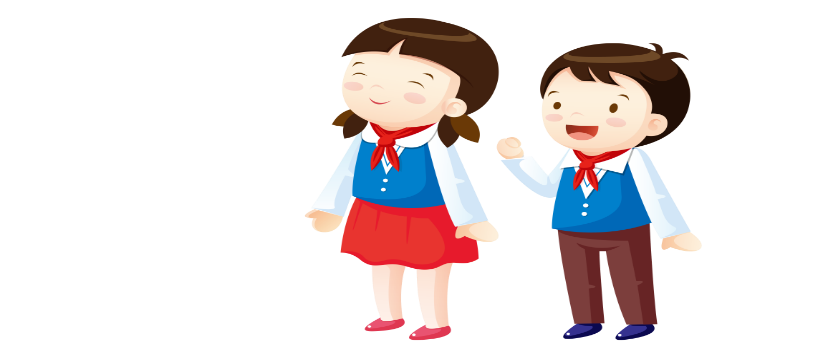 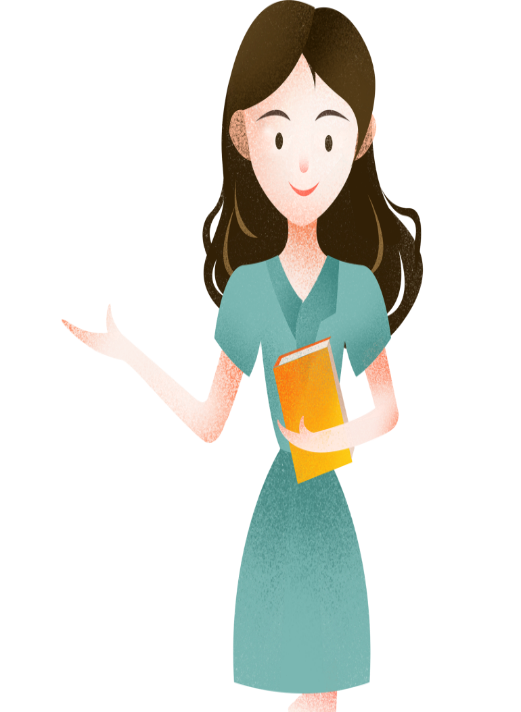 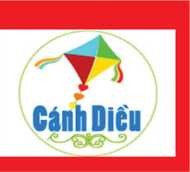 Câu 2:Vẽ bản đồ cảnh báo nguy hiểm trên 
đường từ nhà em đến trường:
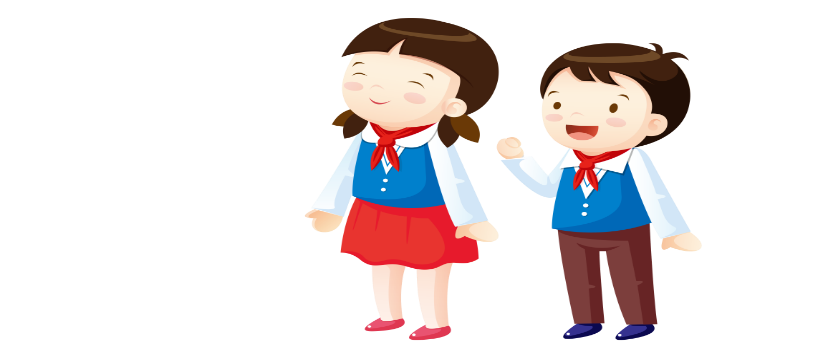 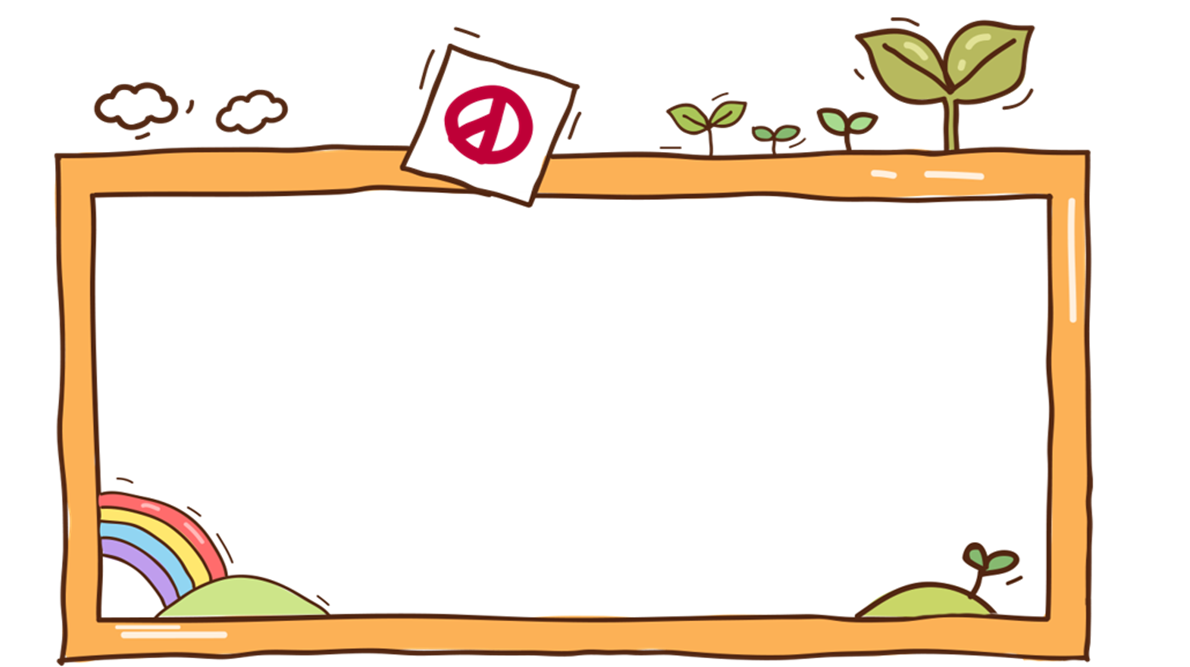 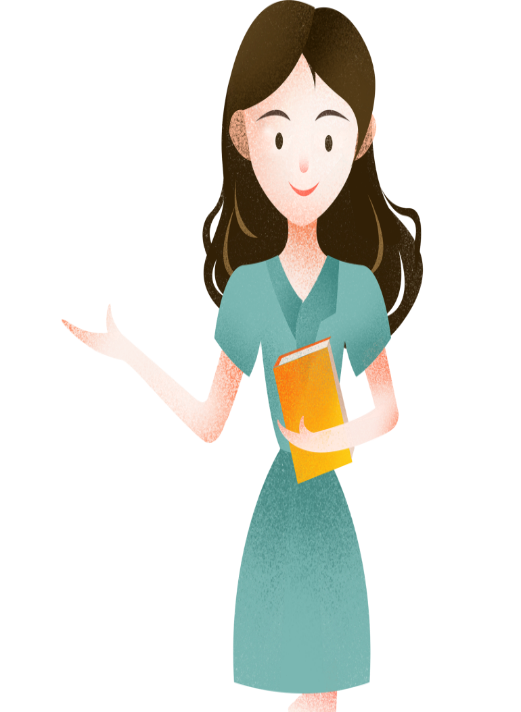 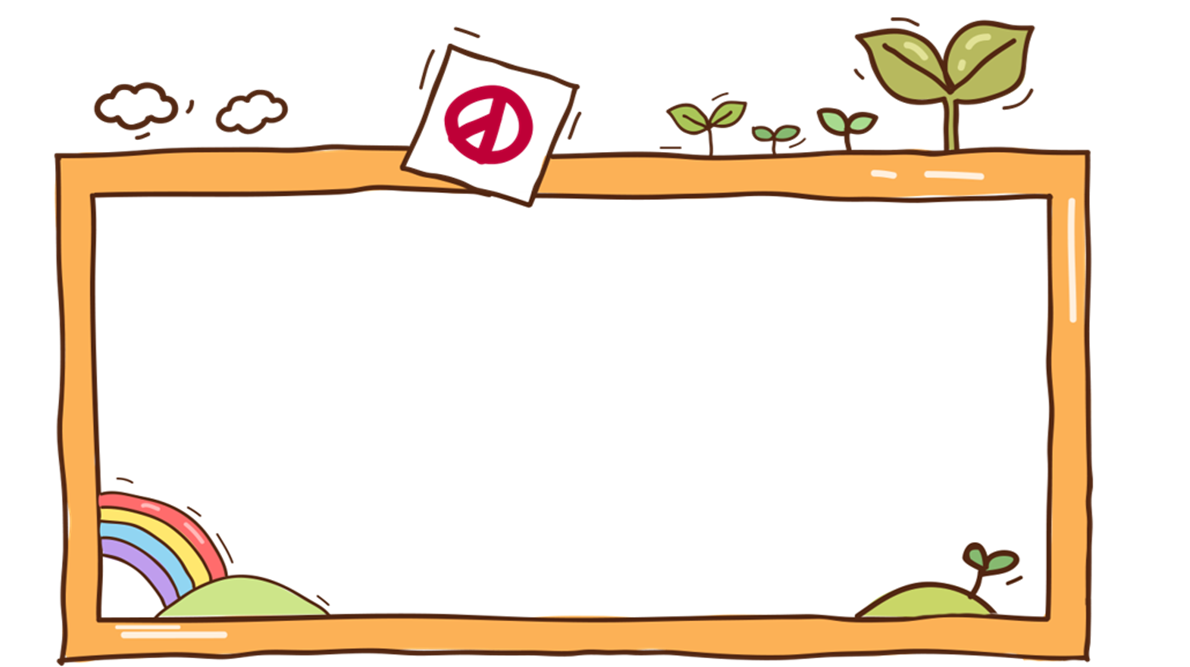 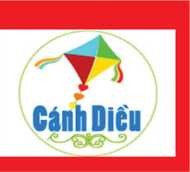 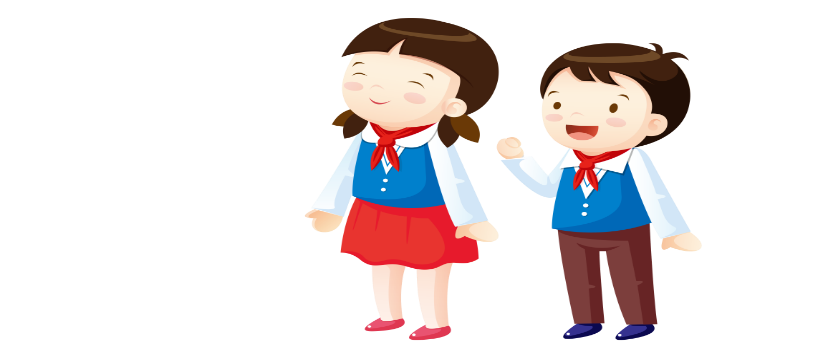 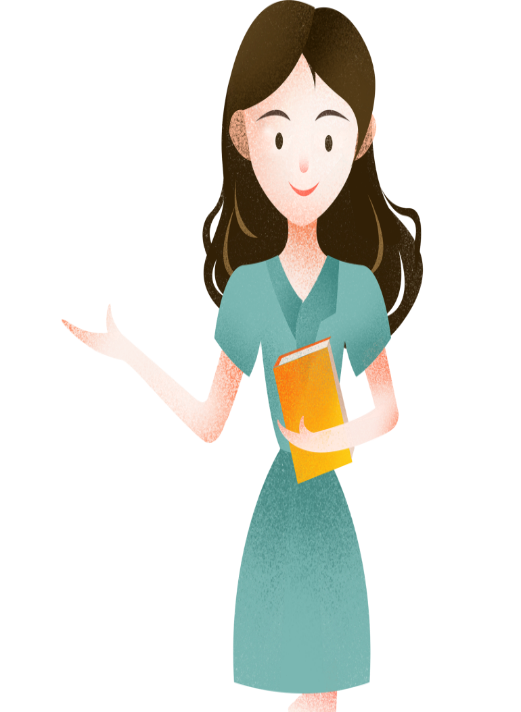 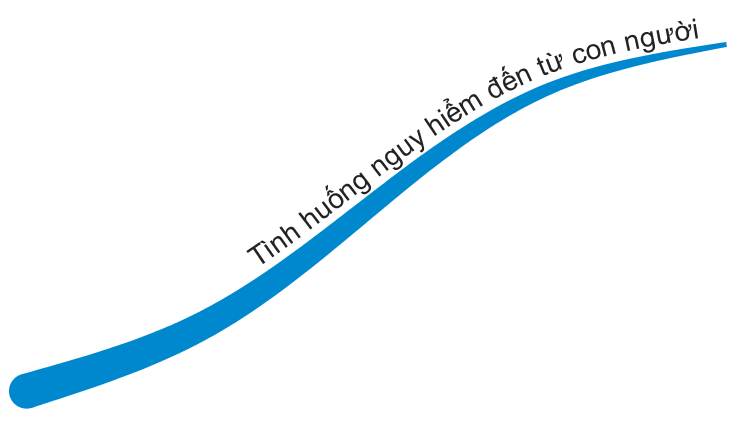 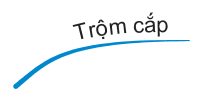 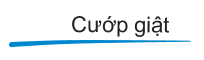 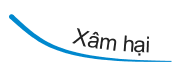 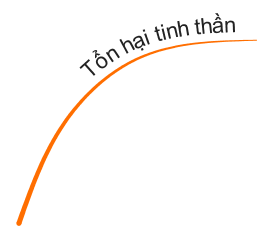 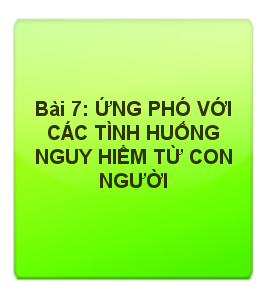 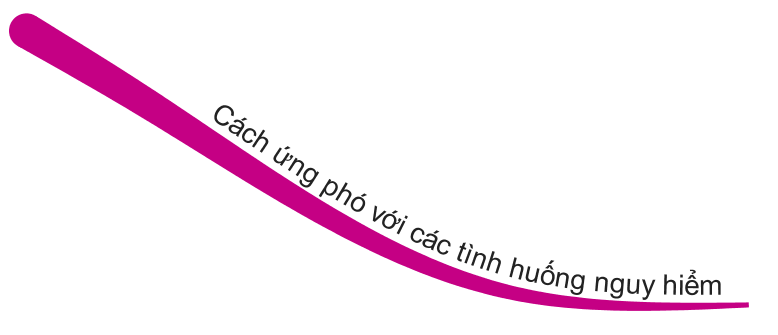 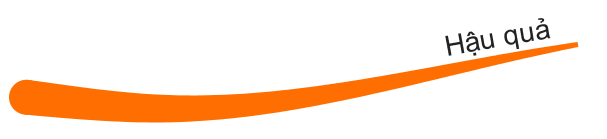 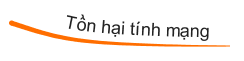 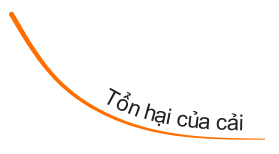 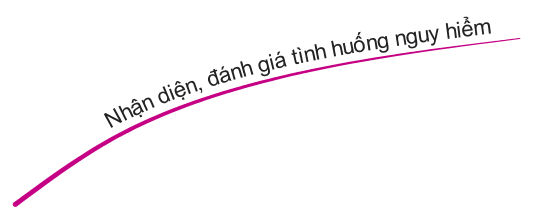 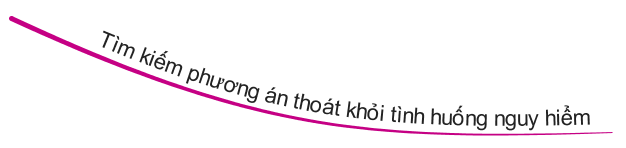 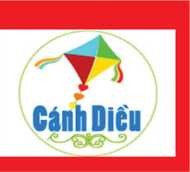 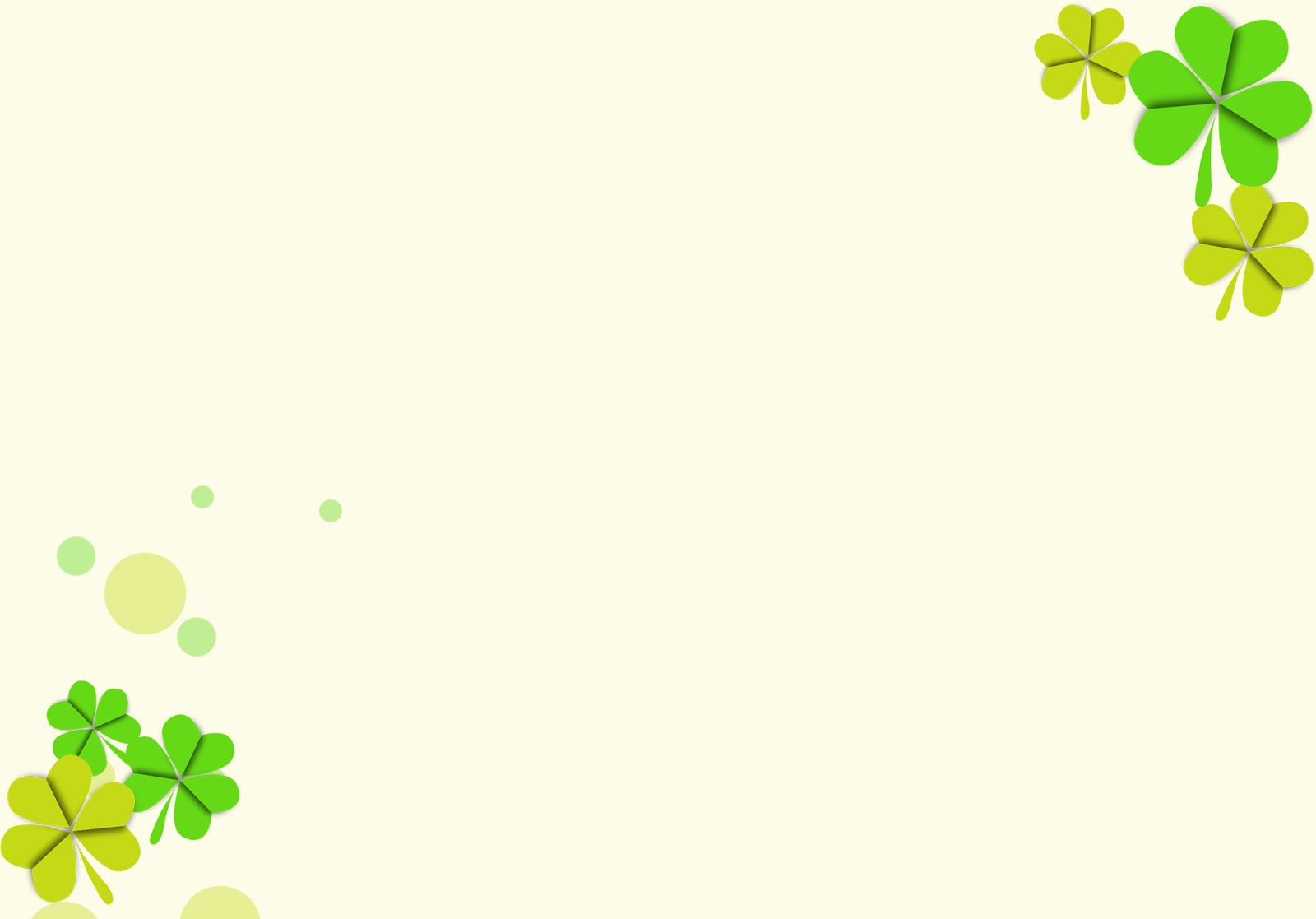 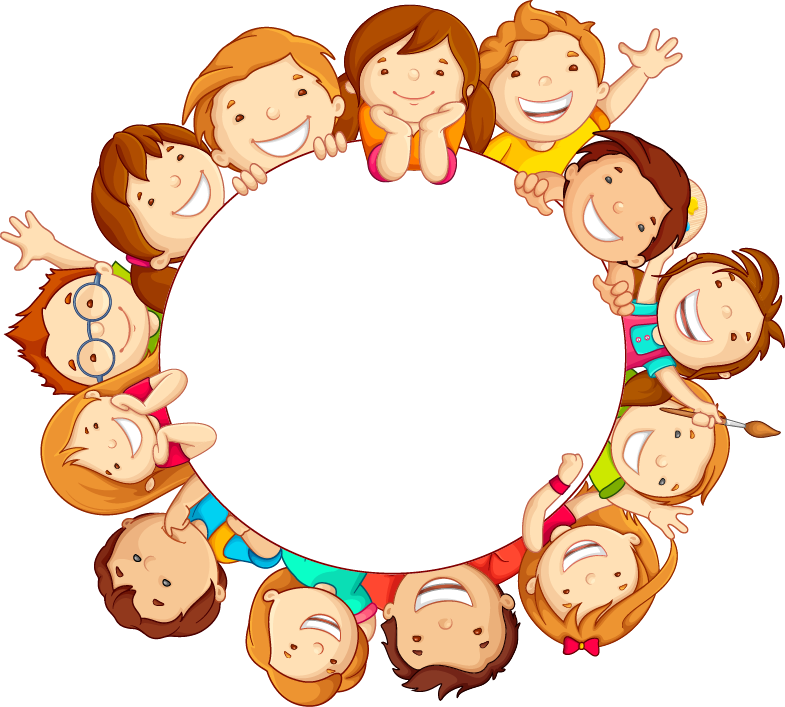 Bài 7: ỨNG PHÓ VỚI CÁC TÌNH HUỐNG NGUY HIỂM TỪ CON NGƯỜI
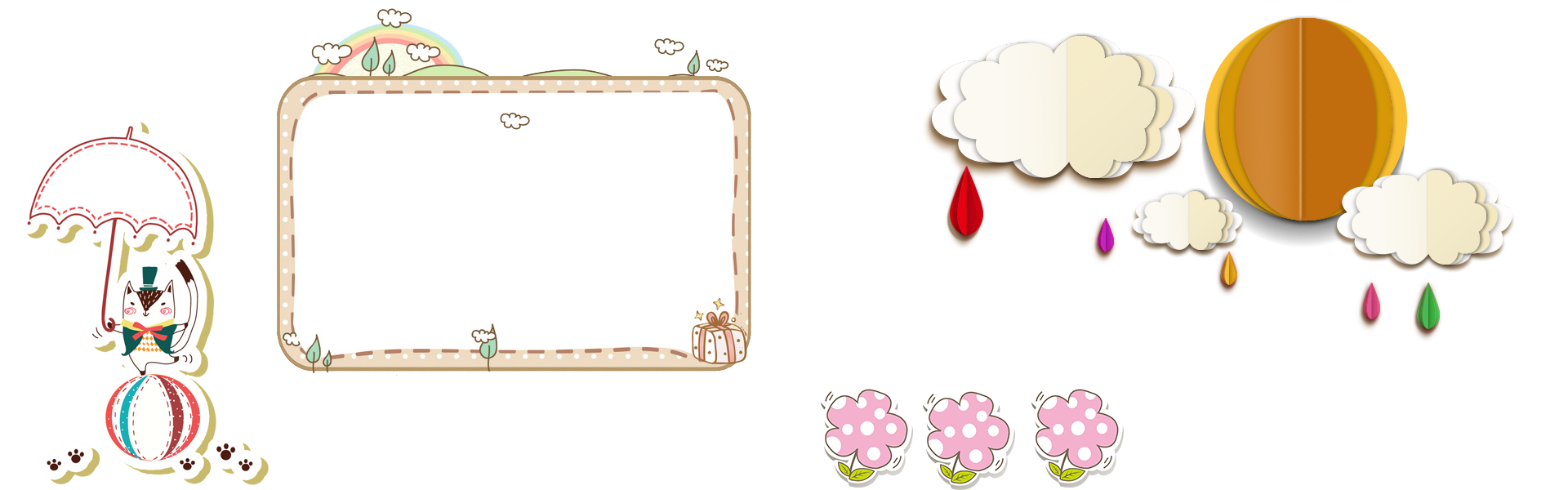 XIN CHÀO VÀ HẸN GẶP LẠI
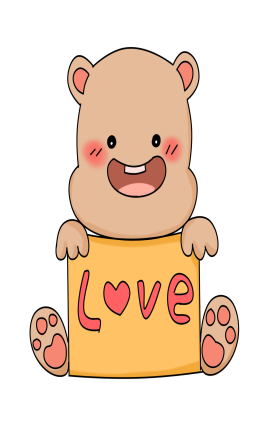